Audience response polling
PollEv.com/jdsmd
Physician Numeracy
or...
Getting Numbers Spectacularly Wrong
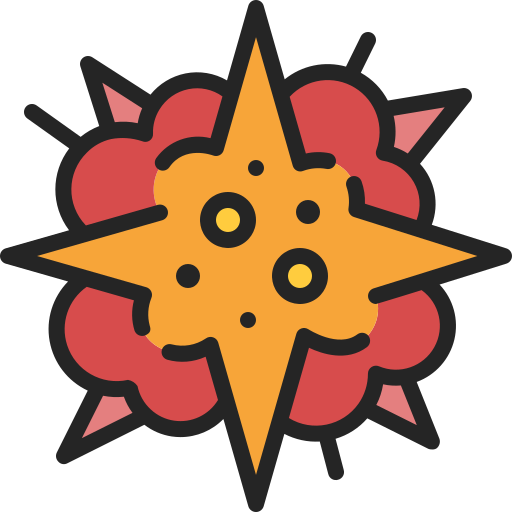 291
6.9
4 ½
Joshua Steinberg MD
St. Joe’s Refresher 2025
0
34
Disclosures
No financial relationships or benefits from any topic discussed today
I’m a lousy businessman
Audience response polling
PollEv.com/jdsmd
start with a case anda question
Famous case
Woman 43 yrs old has a mammogram on a Friday.  
Friday afternoon radiology calls your office 
Mammogram is positive for suspicious findings 
Patient must be referred to breast surgeon for eval and likely biopsy
By late Friday you reach patient to tell her the news and set up the referral
case continues
The patient is freaked out  
“Doctor, please, you must tell me, I’m not going to sleep all weekend until that visit next week!  
“How likely is it that I have breast cancer?”
Do you know?
Here’s a little help
Women like her have a 1% prevalence of breast cancer
Mammograms are good, they detect 90% of cancers 
Mammograms have a 10% false positive rate
What do you tell her, how likely is it she has breast cancer?
more help
-- multiple choice
- 1% prevalence of breast cancer
- Mammograms detect 90% of cancers
- Mammograms have 10% false positive rate
       Options
a) appx 90% chance she has breast cancer
b) appx 81% chance she has breast cancer
c) appx 9% chance she has breast cancer
d) appx 1% chance she has breast cancer
writes will, goodbye to friends, 
goes to Vegas spends all money
blows off breast surgeon appt?
What are the chances she has cancer?
PollEv.com/
JDSMD
- 1% prevalence of breast cancer
- Mammograms detect 90% of cancers
- Mammograms have 10% false positive rate
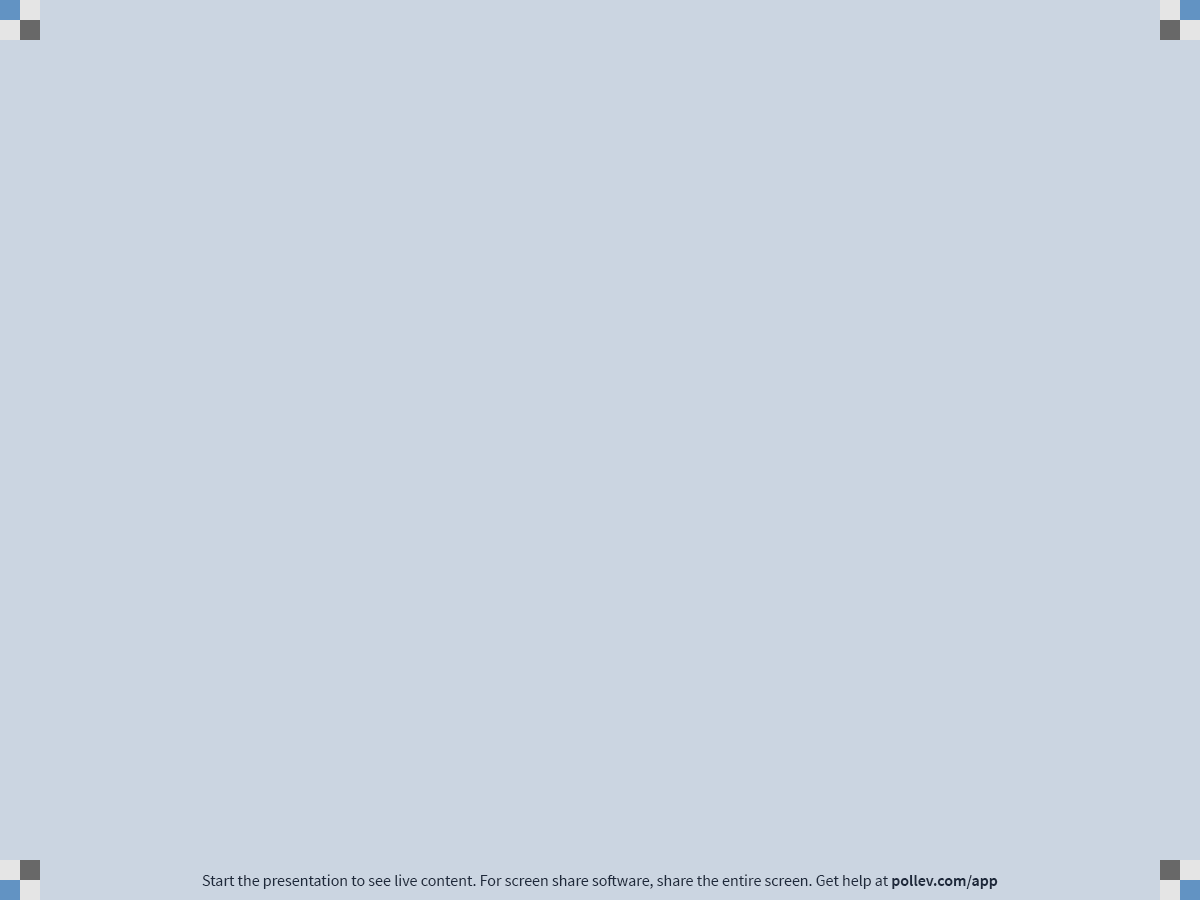 [Speaker Notes: What are the chances she has breast cancer?
http://www.polleverywhere.com/multiple_choice_polls/2ElImVqSBOIydZ289EjbL]
Other docs
Don’t feel bad, other doctors find this tough, too
160 board certified OB-Gyn’s
Here are their answers on chance of breast cancer

appx 90% 
appx 81% 
c)    appx 9% 
d)    appx 1%
Gigerenzer G, et. al., “Helping Doctors and Patients Make Sense of Health Statistics.”  Psych Science Public Interest, vol. 8, no. 2, 2007.
Literacy with numbers = Numeracy
Most of what we do is qualitative
But occasionally we need to be a bit more quantitative
rarely full-on mathematical
but at least semi-quantitative
Going to lead you through real life cases where numeracy is imperative
Facility with numerical concepts requires just a bit of knowledge
But it’s also a skill, and to learn skill, gotta be hands on
Tackle two cases requiring numeracy, see if you can avoid getting them spectacularly wrong
Then return to the mammogram case
(thank heavens!)
Treatment
New Oral Contraceptive Pills
New Oral Contraceptive Pills
OCP’s in use since 1960’s
Risk of VTE’s always recognized
1995 suspicion that new “3rd generation progestins” gestodene & desogestrel OCP’s might cause more VTE’s
Was it true ???
Activity 1: Risky New OCP’s
3 groups
Evaluate trio of articles on safety of new OCP’s
5 minutes to review article (I’ve helped!)
Then each group 5 minute report to the FDA Safety Board
FDA Safety Board
Decide whether to issue a warning
What should warning say
Group report
① What kind of study
cohort, case-control, randomized controlled trial, etc.
② Who were the patients
takes too long, I did it for you 
③ What outcomes measured
④ What were the findings 
in relative and absolute terms, if given
Group report
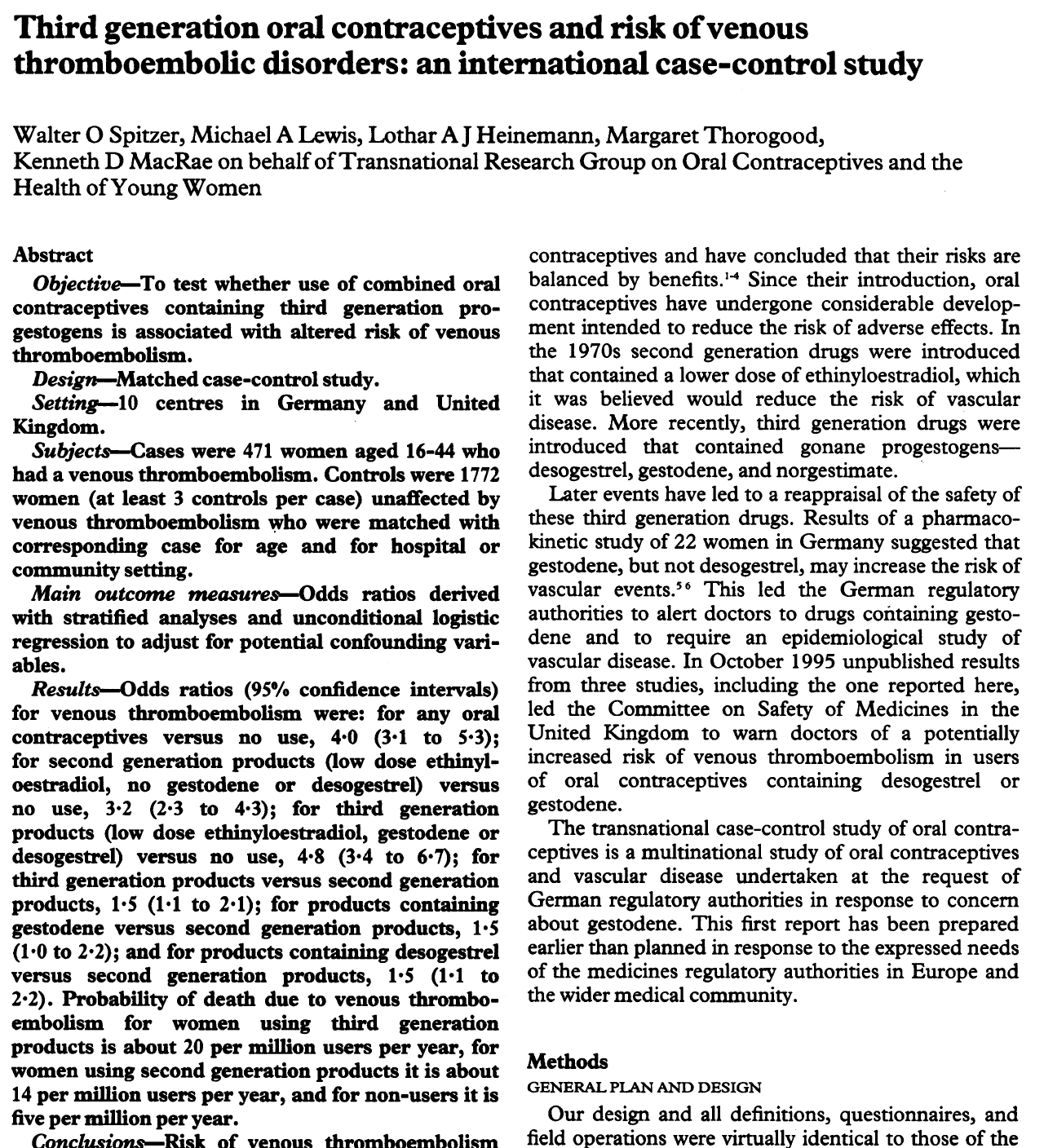 ① What kind of study
② Who were the patients
③ What outcomes measured
④ What were the findings in relative and absolute terms
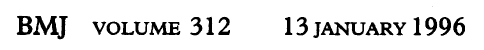 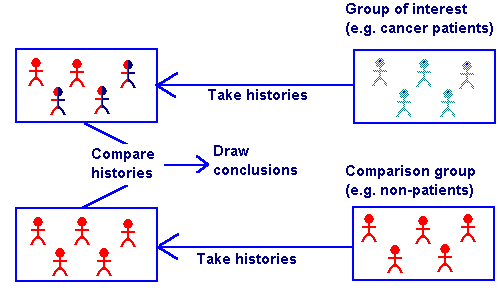 Group report
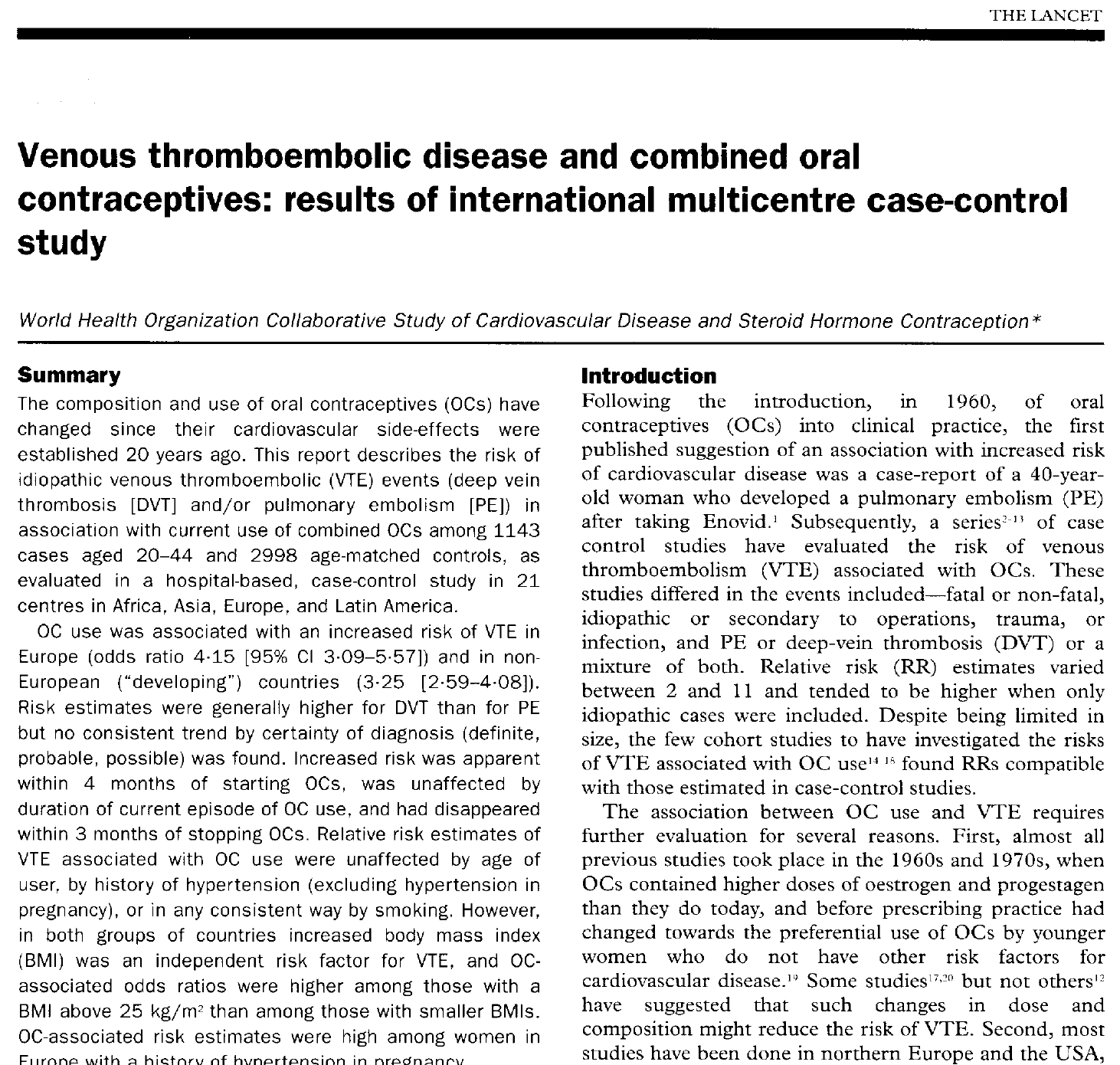 ① What kind of study
② Who were the patients
③ What outcomes measured
④ What were the findings in relative and absolute terms
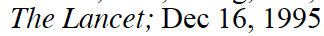 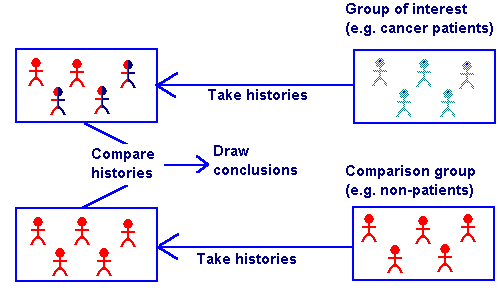 Group report
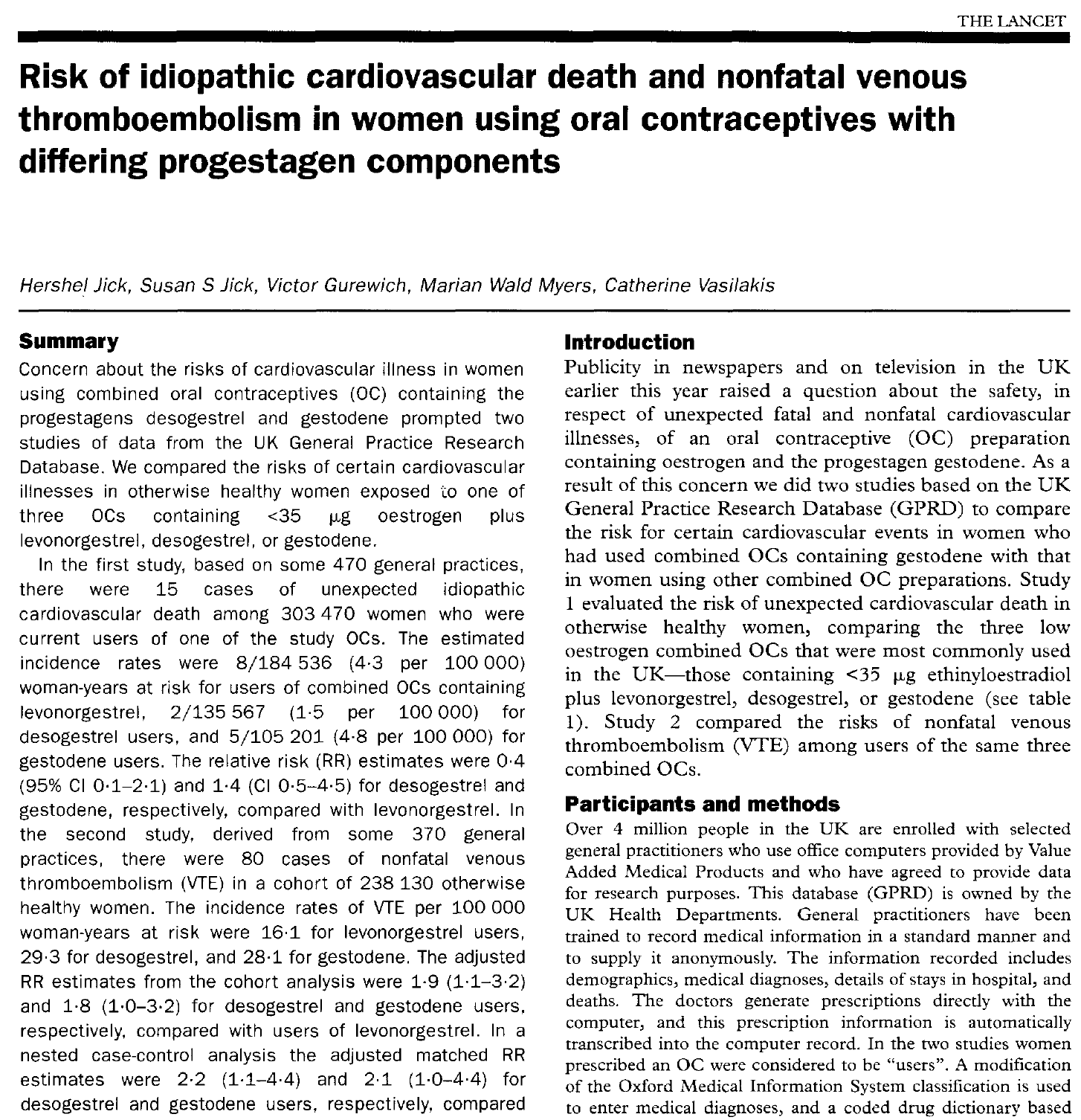 ① What kind of study
② Who were the patients
③ What outcomes measured
④ What were the findings in relative and absolute terms
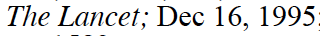 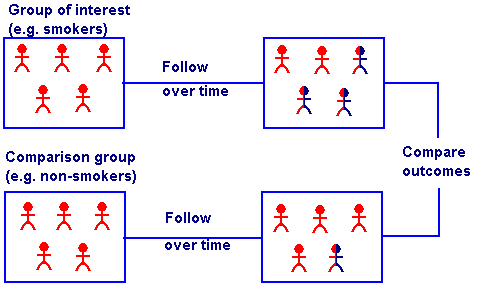 Summary of Findings
FDA Safety Board
What does the evidence show
Should physicians know?
Should the public know?
potential benefits of safety warning
potential risks of safety warning
What should the warning say?
1995 UK Pill Scare
not just an exercise
The “Dear Doctor” Letter
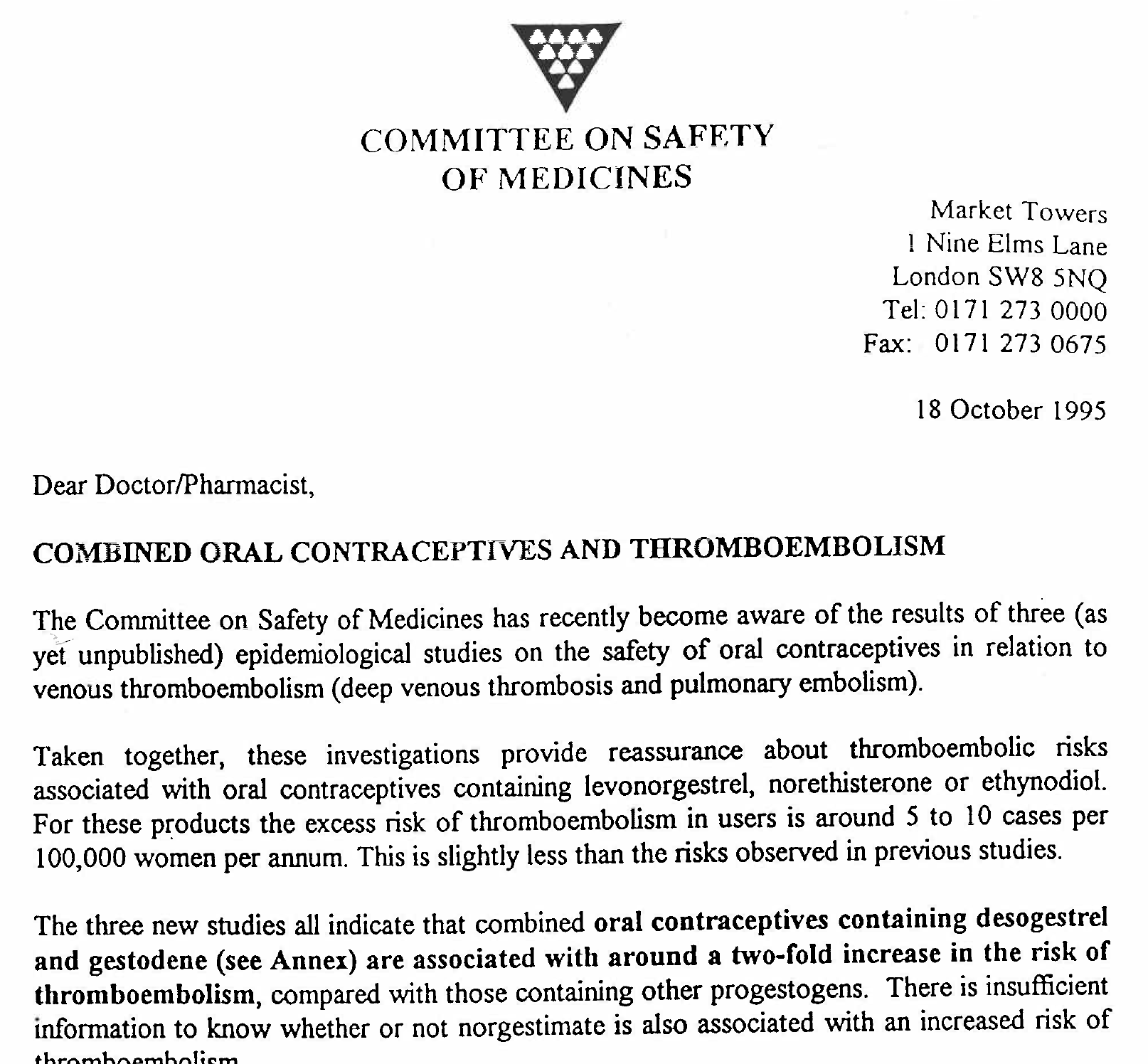 British FDA (Commitee on Safety of Medicines)
sent to 190,000 doctors & pharmacists
“…epidemiological studies on the safety of oral contraceptives in relation to venous thromboembolism.”  
“The three new studies all indicate that combined oral contraceptives [COC’s] containing desogestrel and gestodene are associated with around a two-fold increase in the risk of thromboembolism compared with those containing other progestogens.”
“COC’s containing gestodene or desogestrel should only be used by women who are intolerant of other COC’s and prepared to accept an increased risk of thromboembolism”
[simultaneous press release]  “For the vast majority of women, the pill is safe and highly effective form of contraception.  Women taking one of the relevant pills should, if possible, see their doctor before their current cycle ends.  No one need stop taking the pill before obtaining medical advice.”
DEAR DOCTOR letter
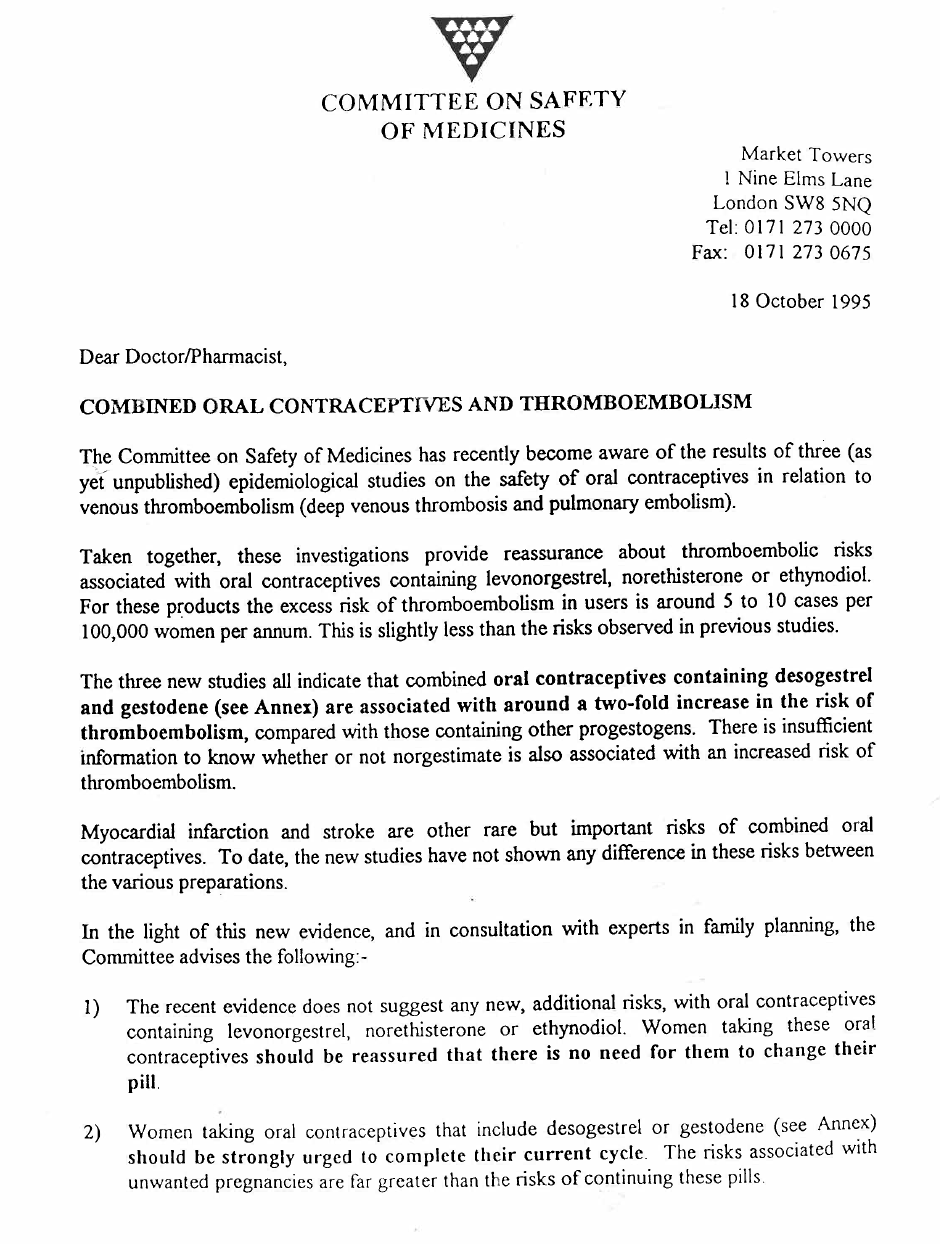 British FDA (med safety cmte)
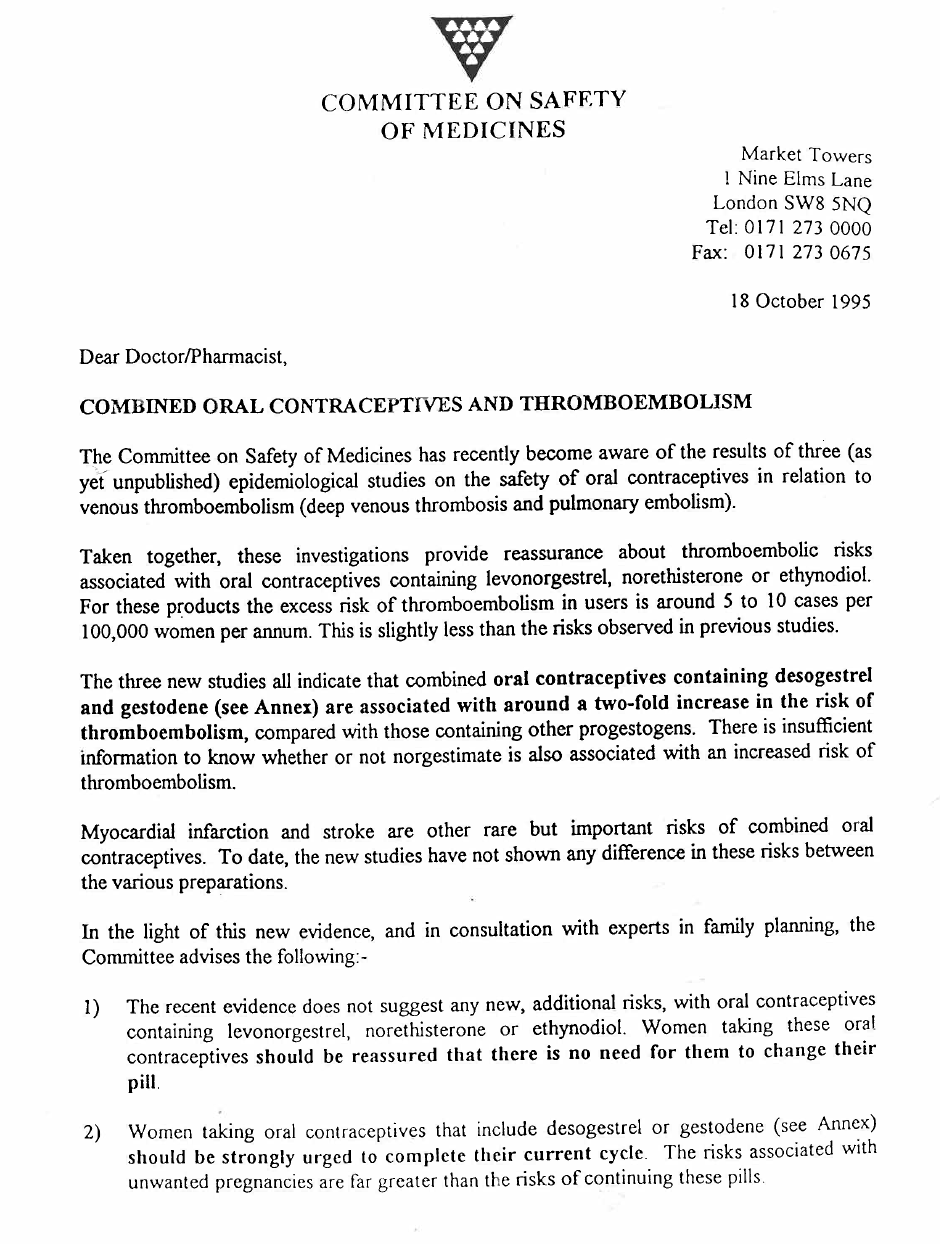 3 unpublished studies (you just reviewed ‘em)
Gestodene and Desogestrel
doubling of VTE risk with little about absolute #’s
press release urged women to contact their doctor
DEAR DOCTOR letter
British FDA (med safety cmte)
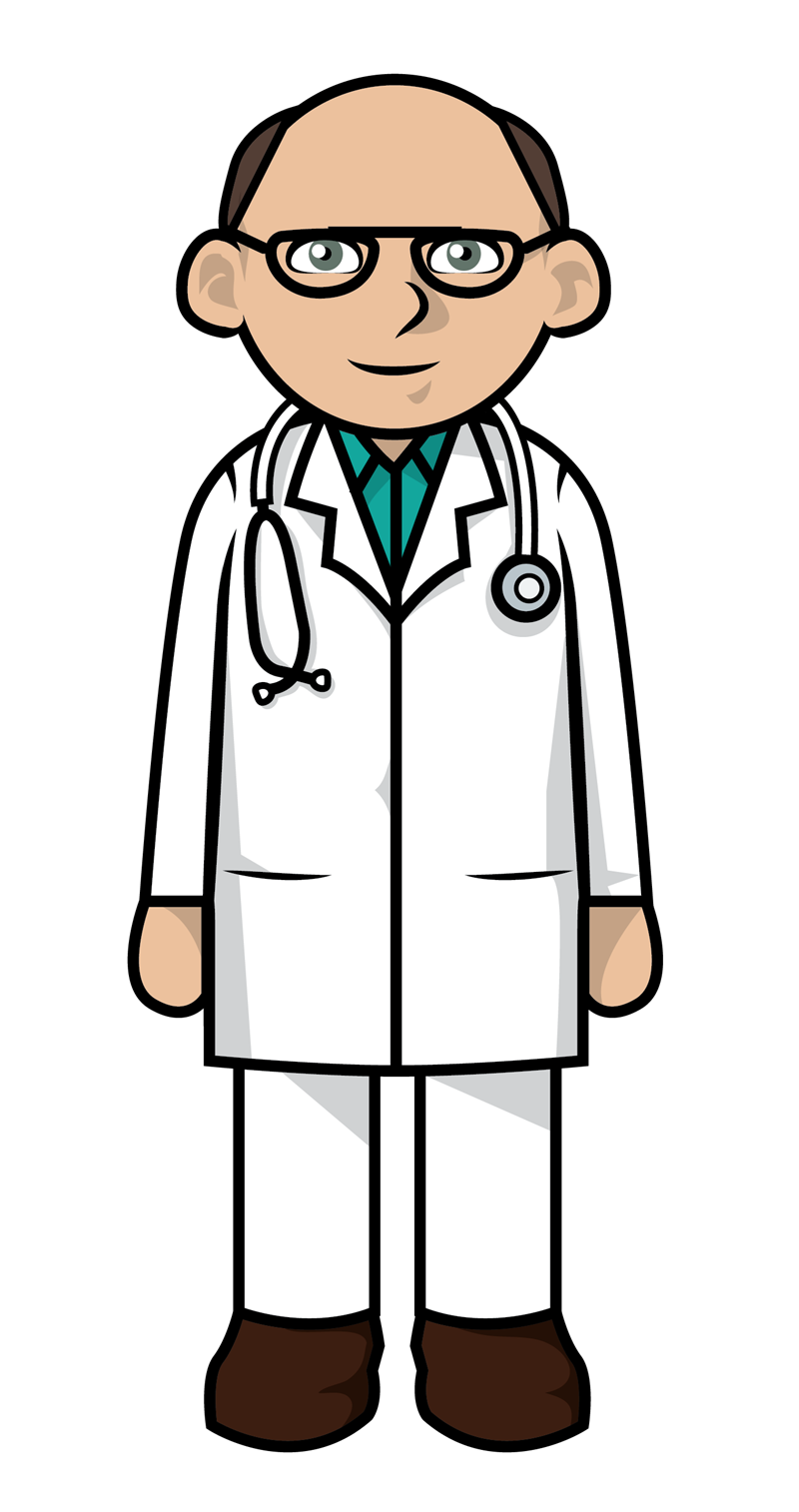 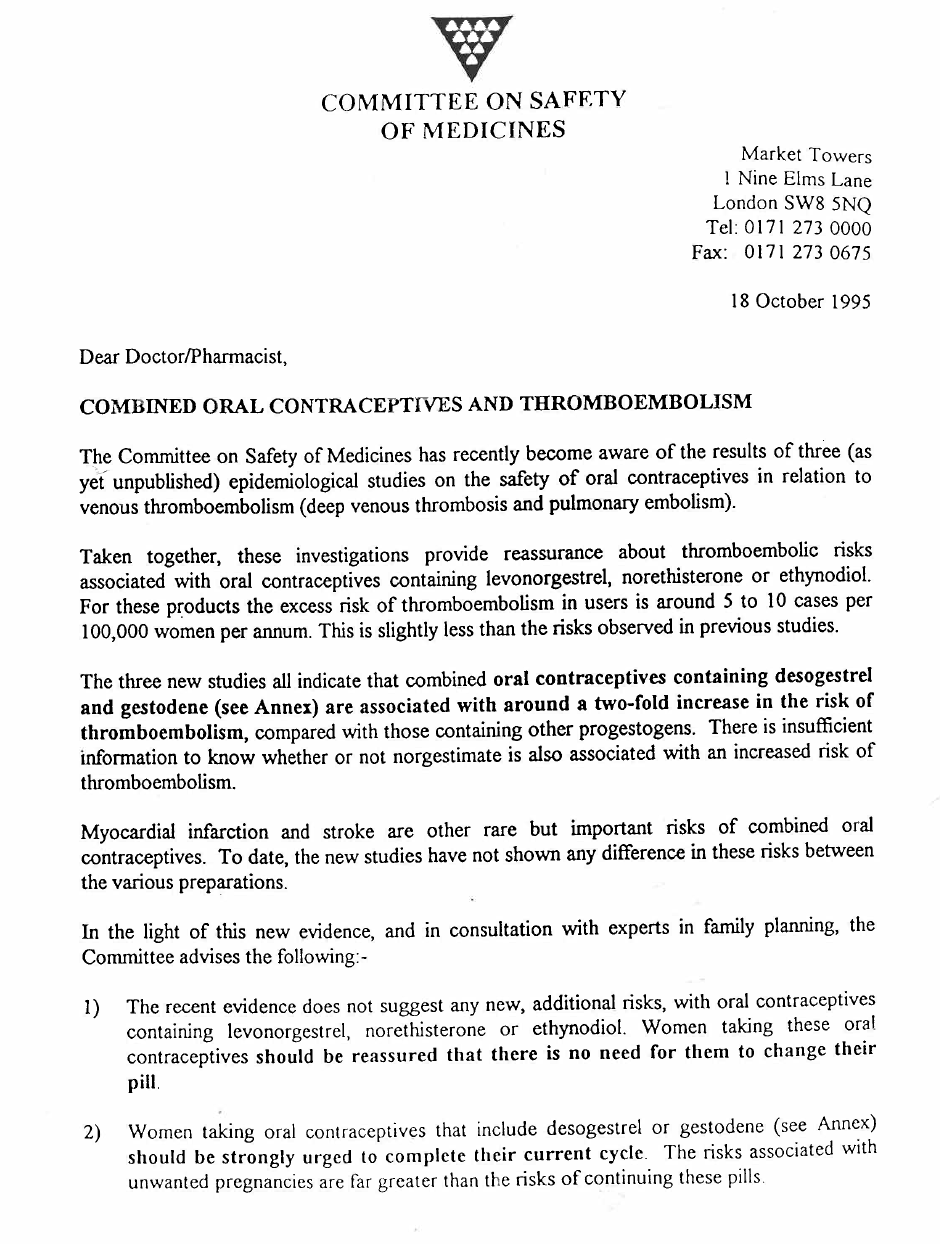 DEAR DOCTOR letter
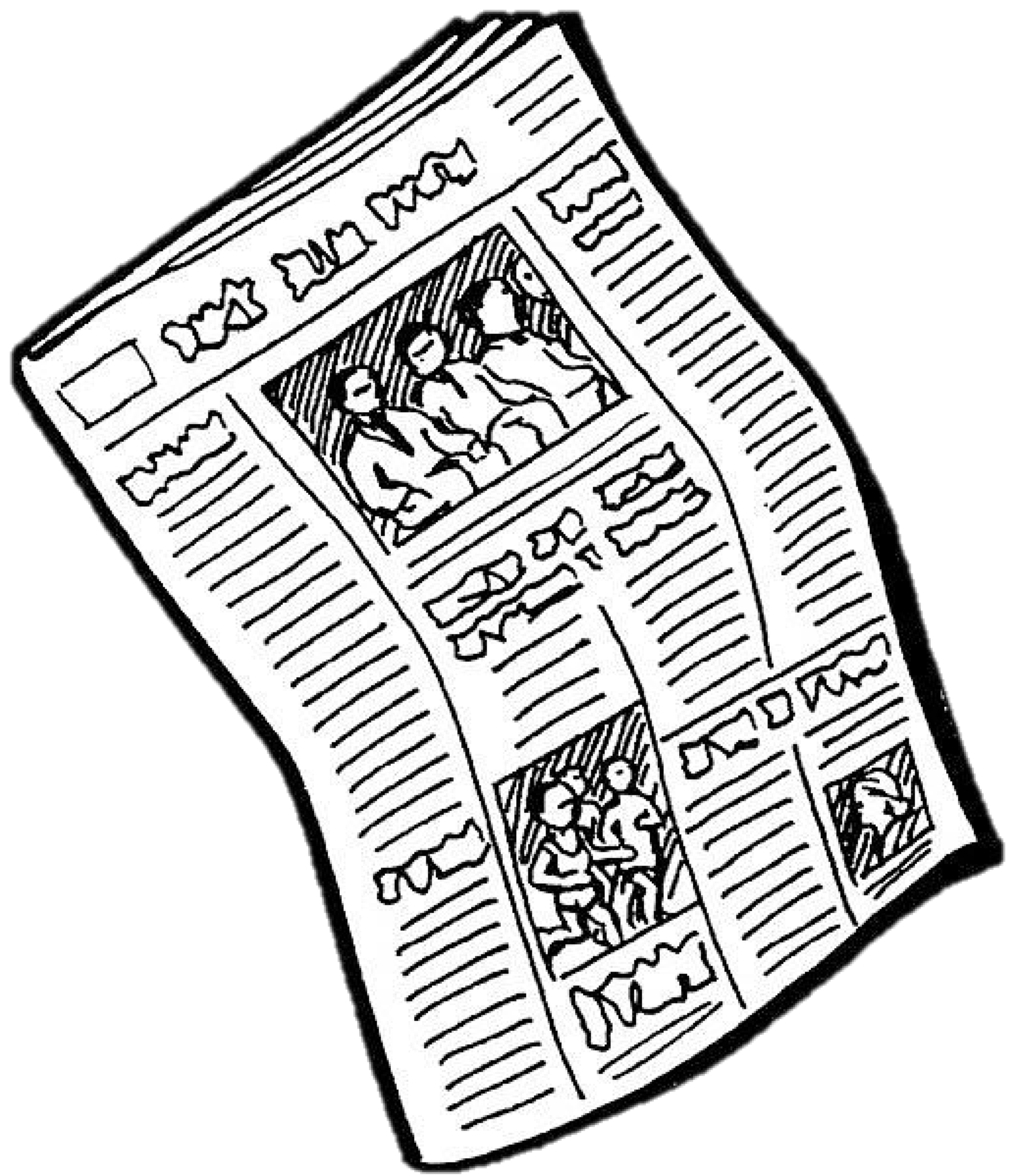 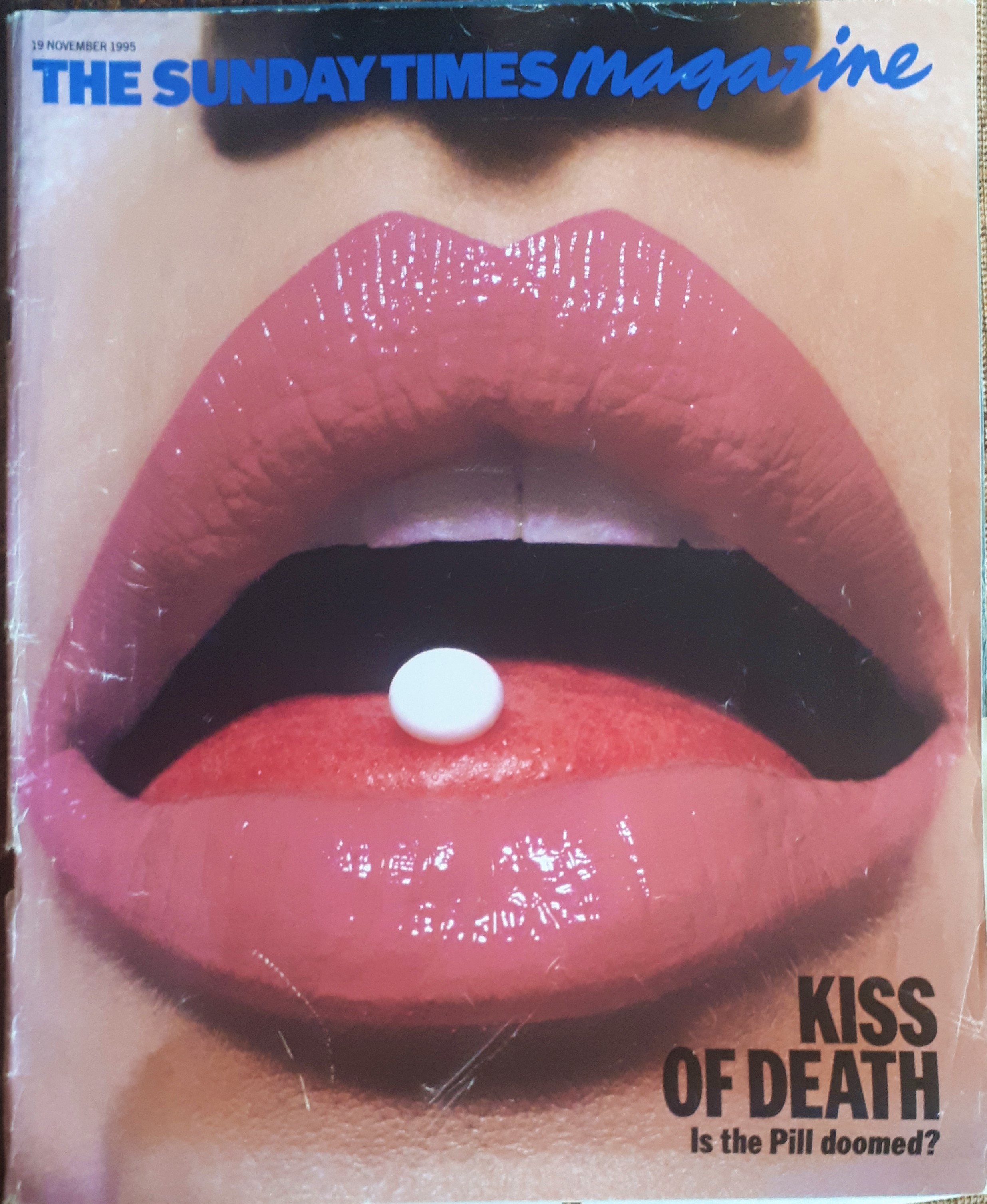 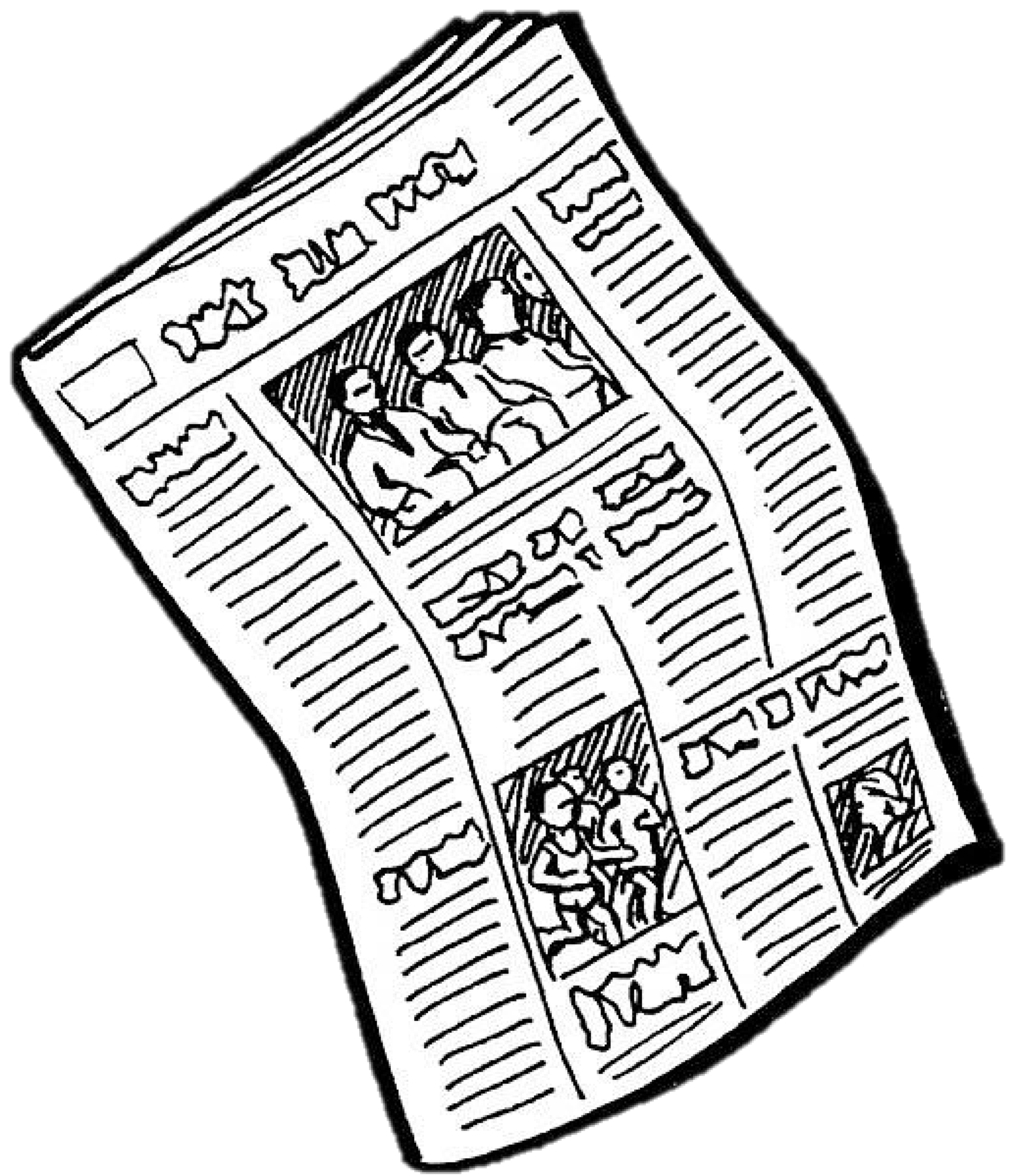 British media probably went with responsible sober thoughtful non-sensationalized coverage
...as they always do
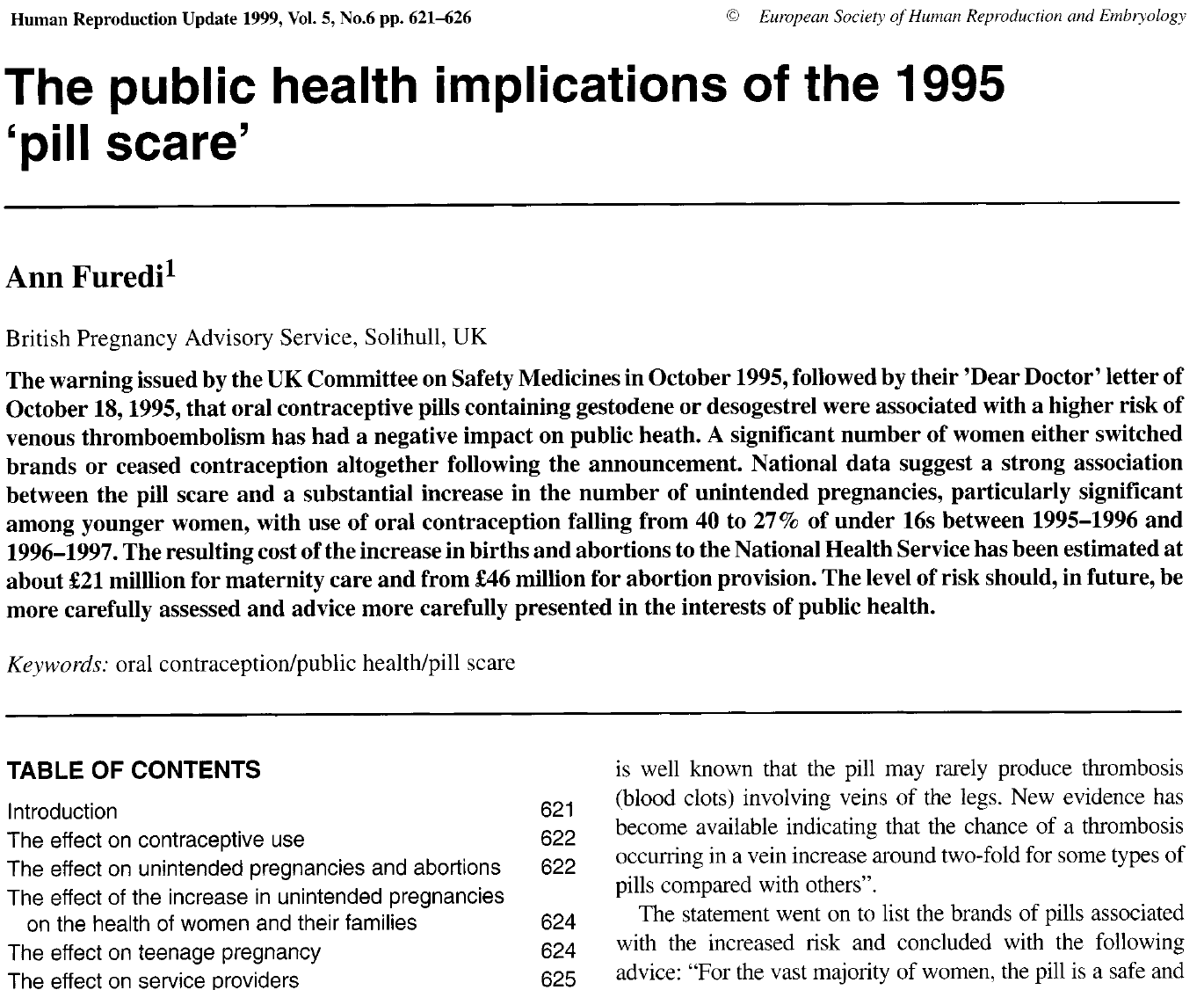 Impact
steadily declining conception rates and totals
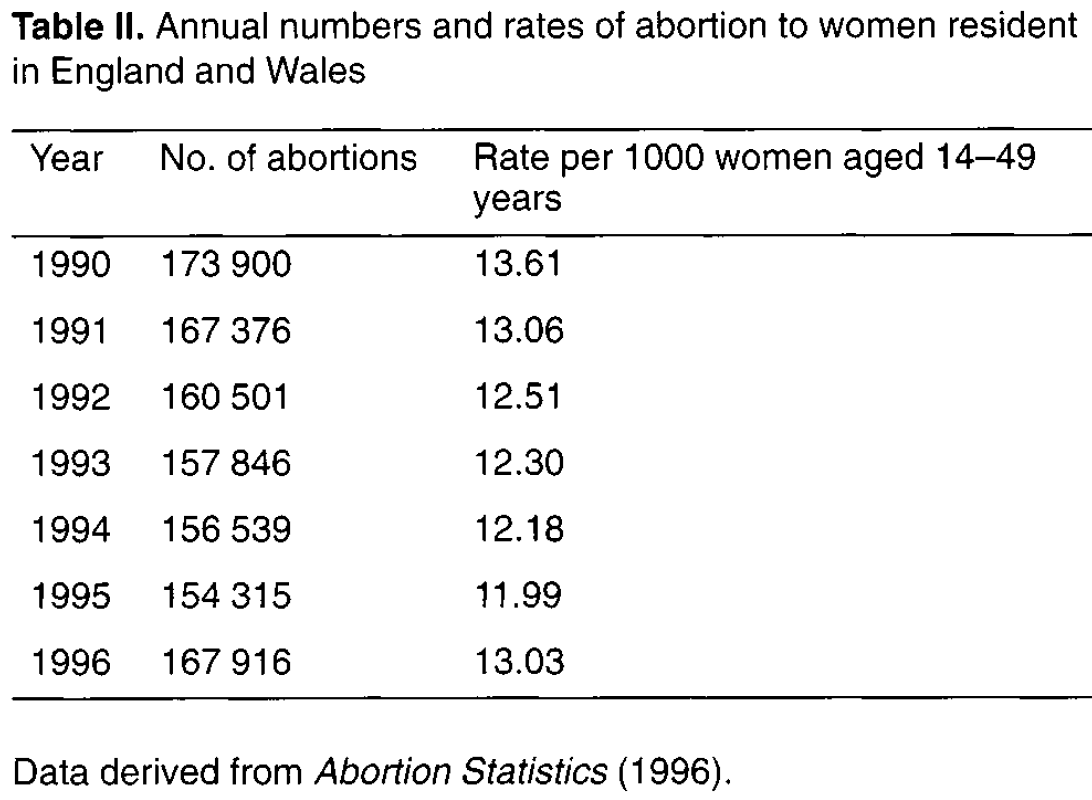 until 1996, 26,000 extra conceptions
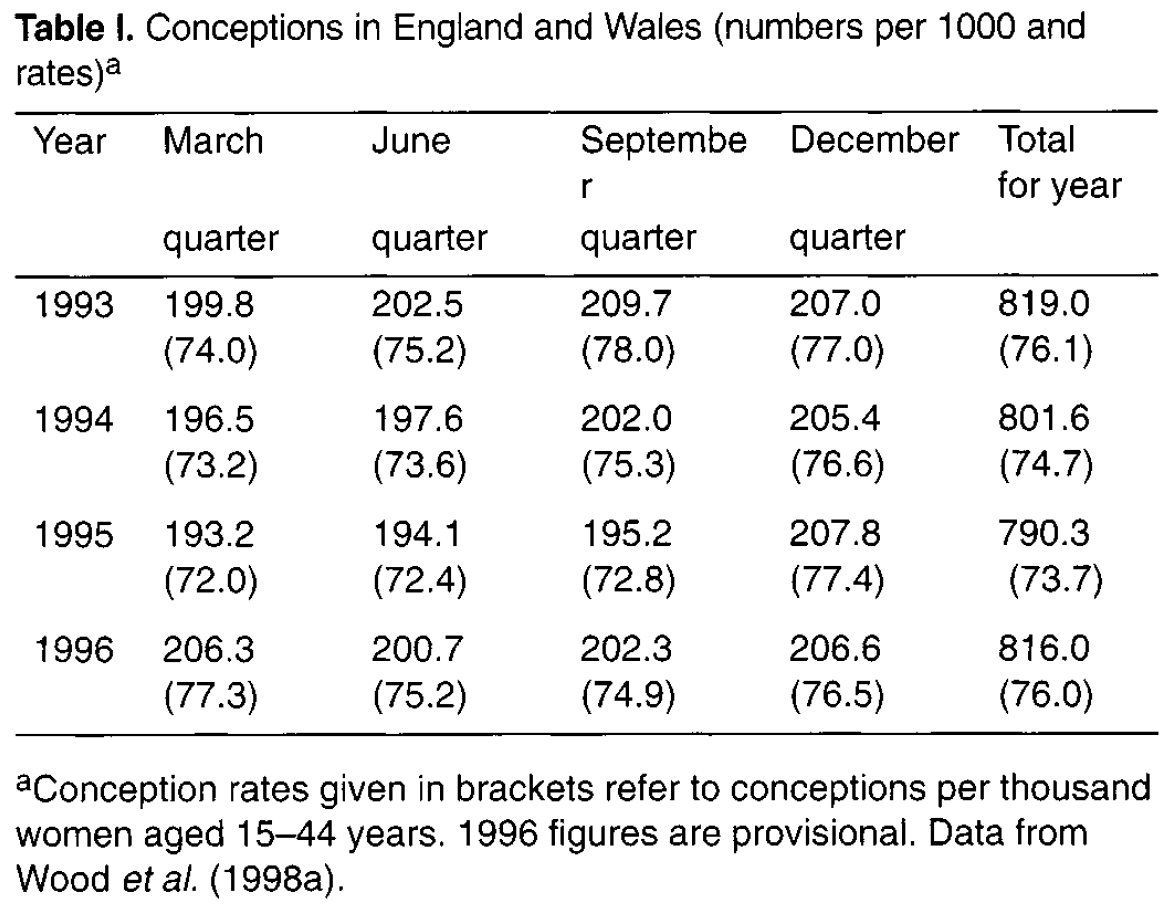 steadily declining abortion rates and totals 
until 1996, 13,000 extra abortions
conception & abortion rates and totals continued to decline for British women living outside the British Isles (outside the reach of domestic media)
Why?  Less contraceptive pill use
study: 1,334 pill users, in the 10 days following the warning, 58% switched to another brand, 1% stopped altogether
study: 12% pill users stopped on the day of the warning
study: prescription data 5% decline in pill users from Oct ’95 to Dec ’95
Brook Advisory Centres
kinda like UK Planned 
Parenthood
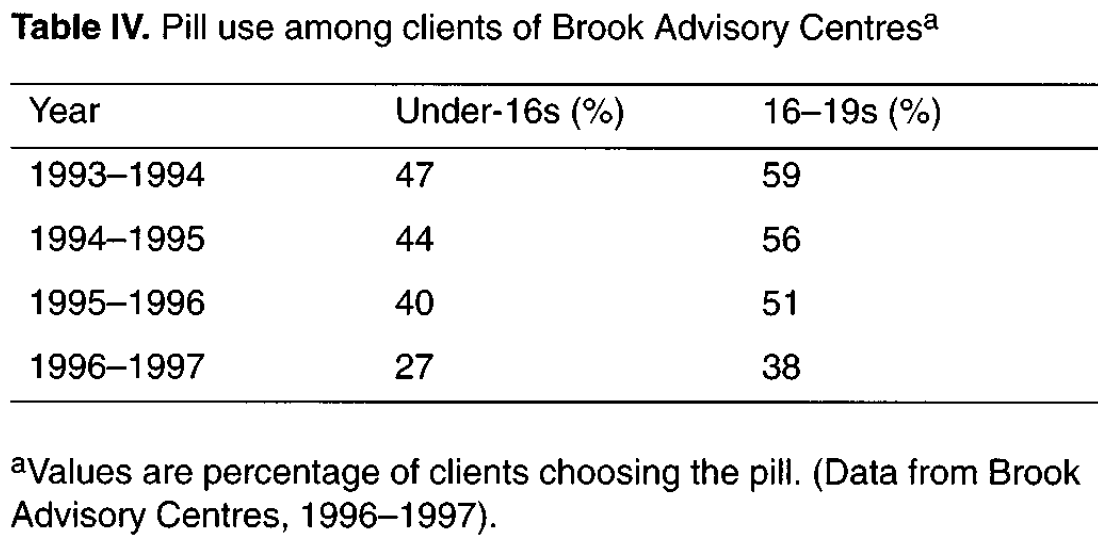 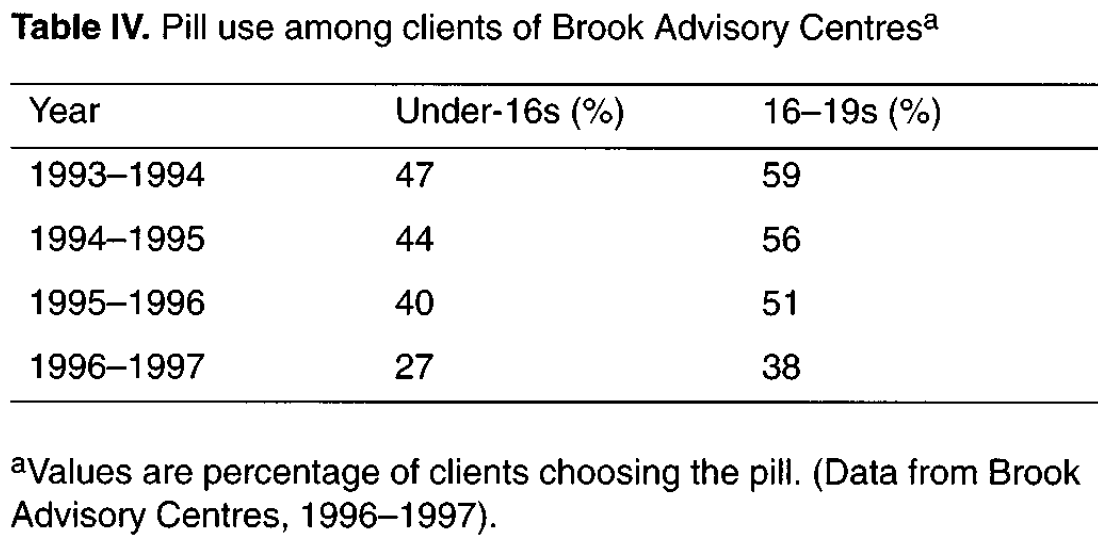 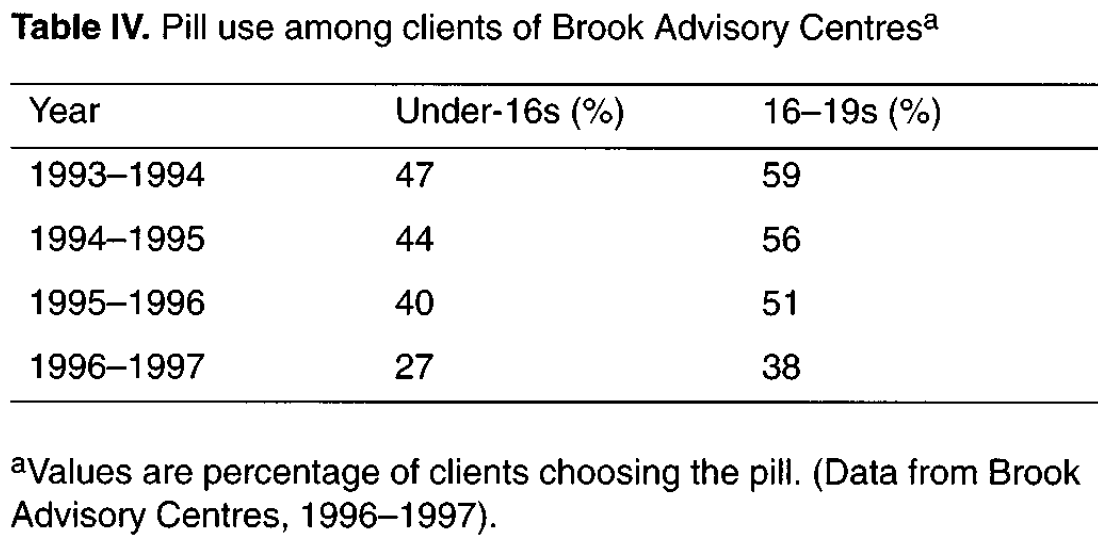 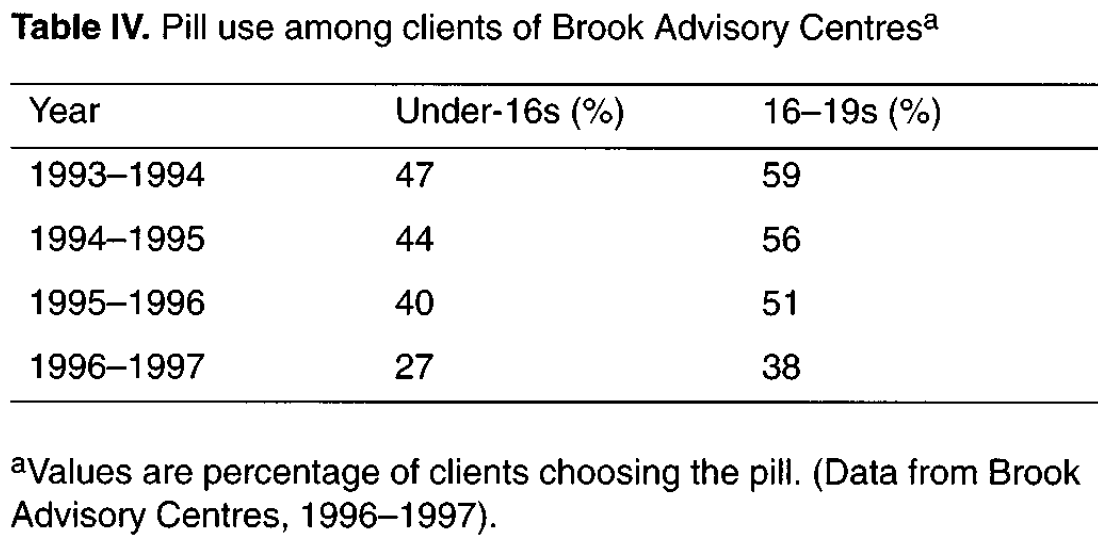 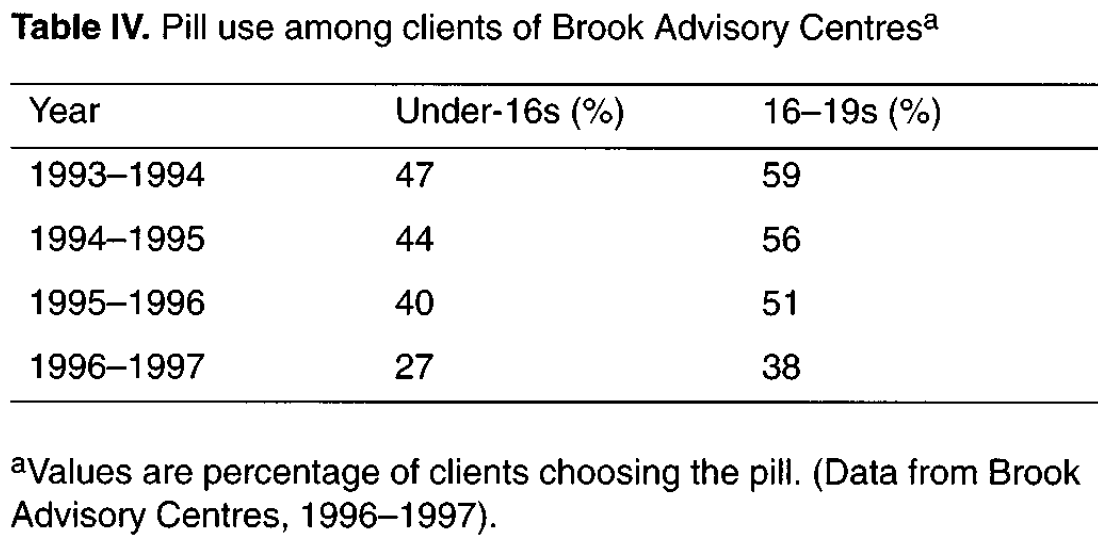 The evidence
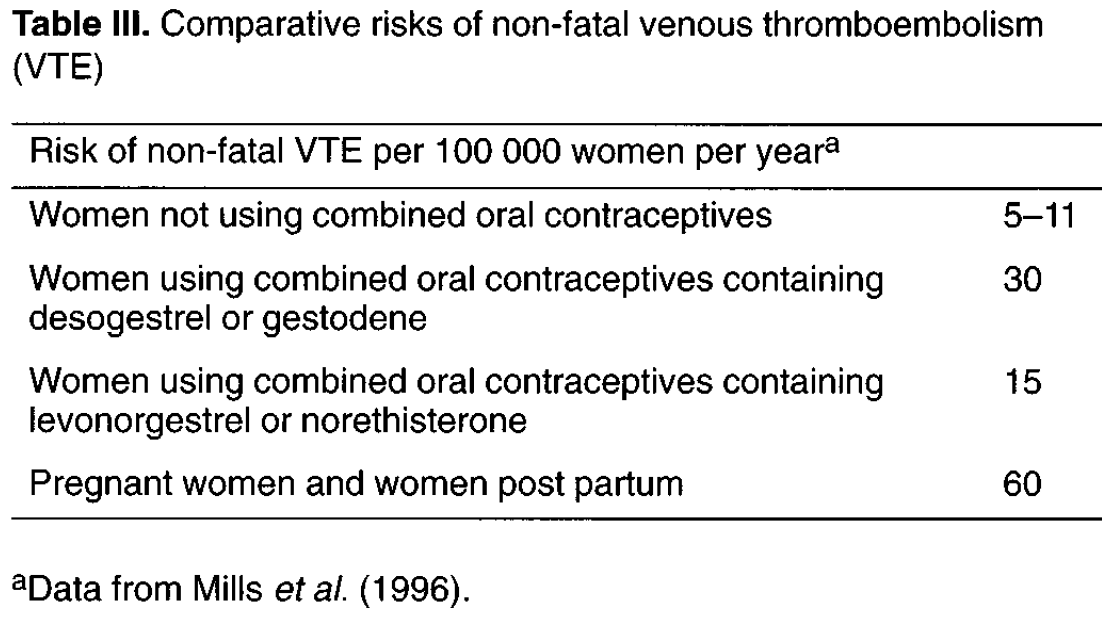 VTE risk  older  progestins 15:100,000 = 1:6667
VTE risk newer progestins 30:100,000 = 2:6667
NNT(H) = 6667
Pregn itself (60:100,000) vastly more dangerous
What Lessons Do You See?
Numeracy lessons I see
“1 extra VTE for every 7,000 women” accurate, less scary
“3 extra VTE for every 7,000 women if pregnant” could put it in context
“Two-fold risk” caused roughly 26,000 unintended pregnancies, 13,600 abortions and 12,400 unintended deliveries
We must understand relative & absolute numbers
Explain magnitude of risk to patients (and to oneself!)
Getting it wrong has big consequences
Couldn’t happen again, right?
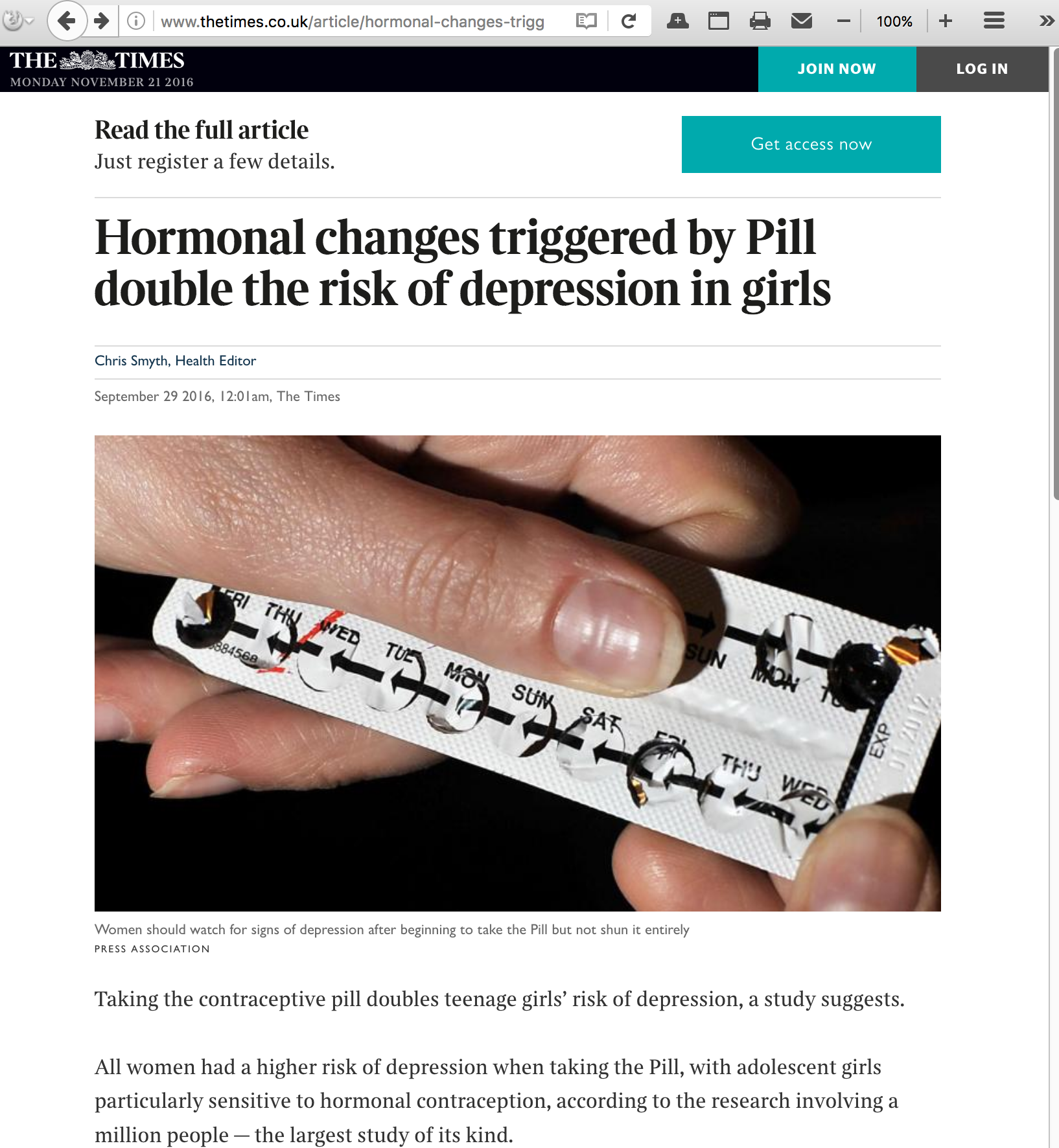 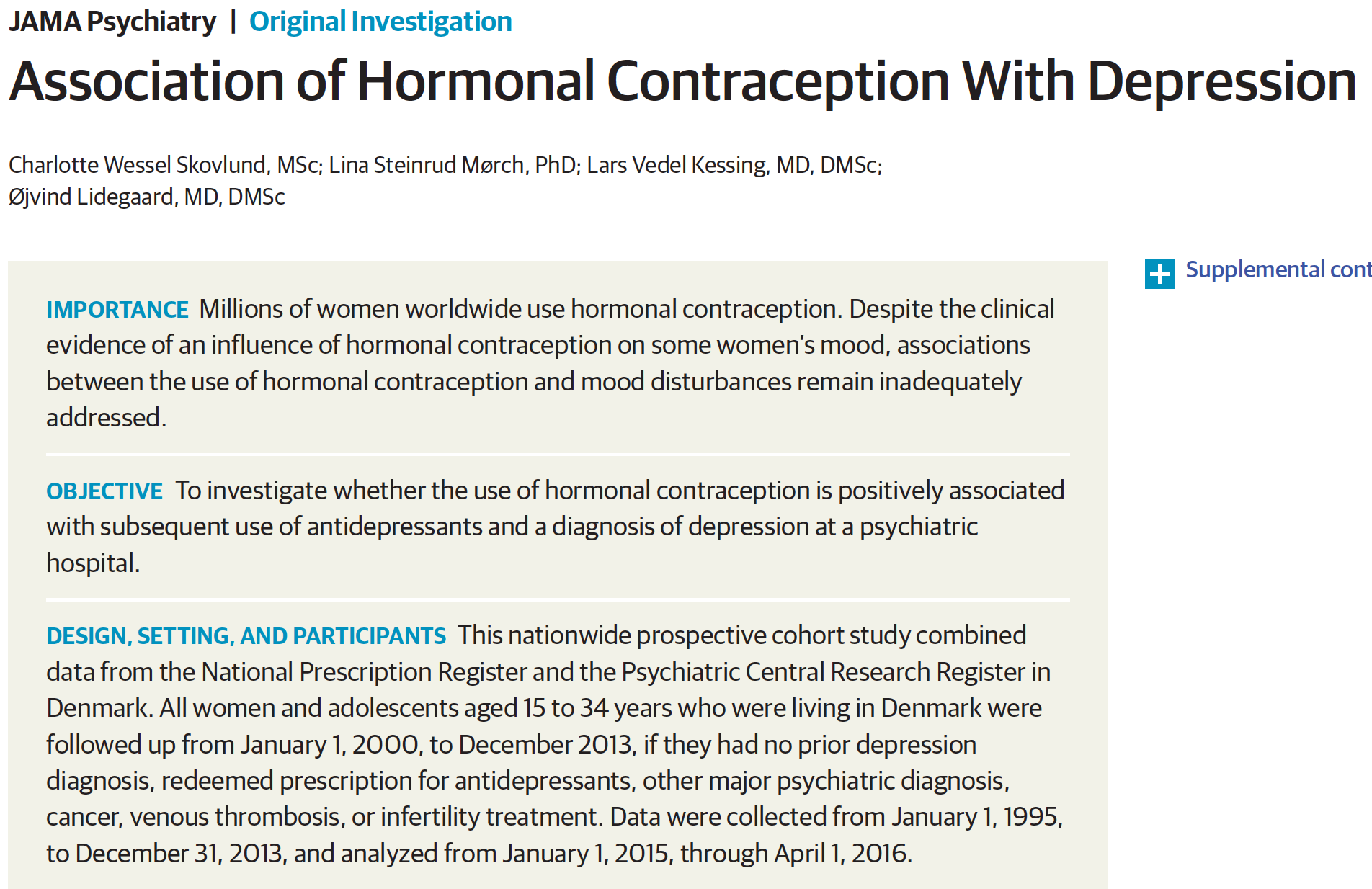 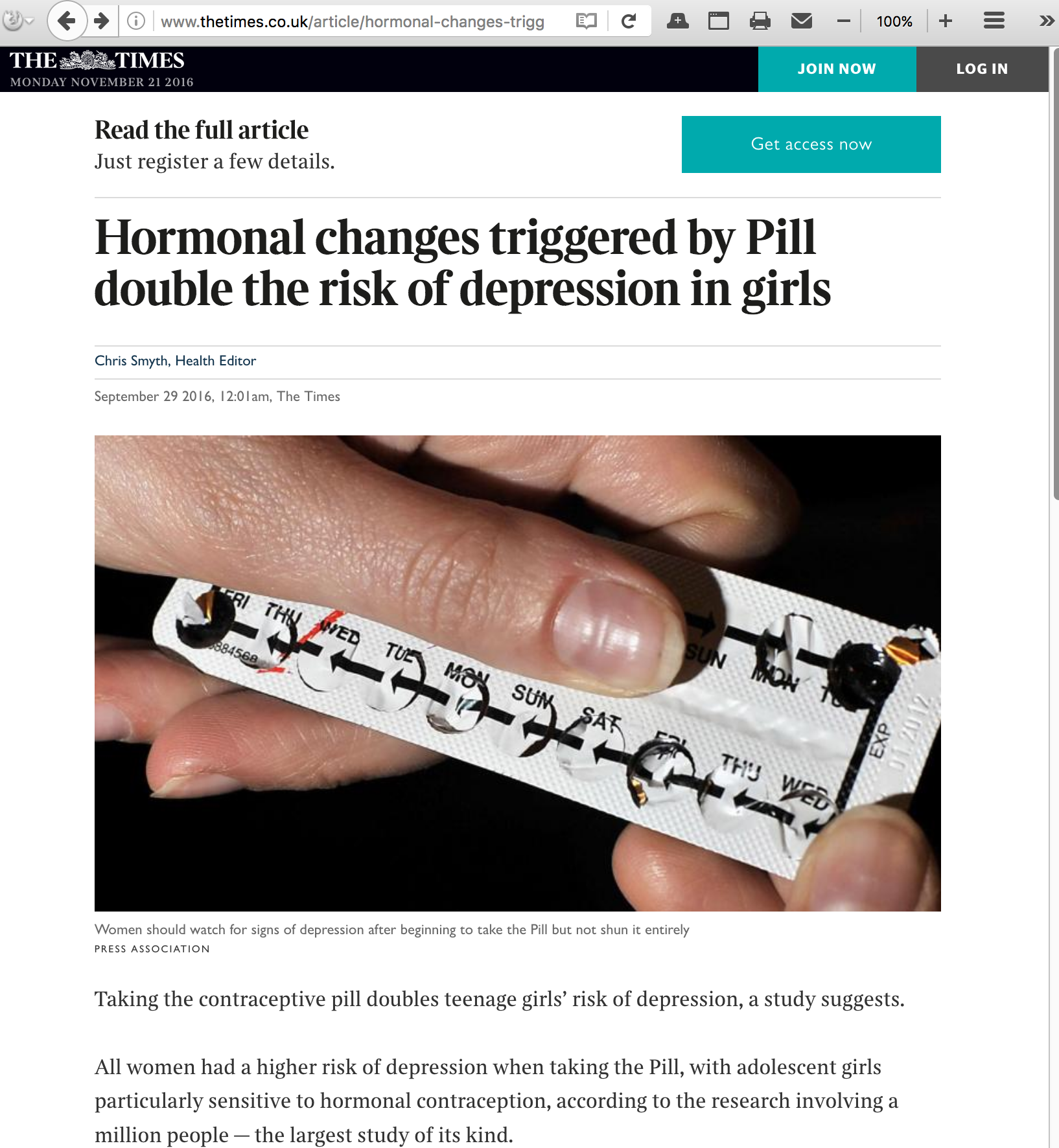 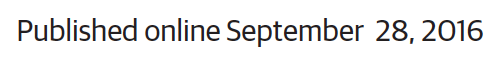 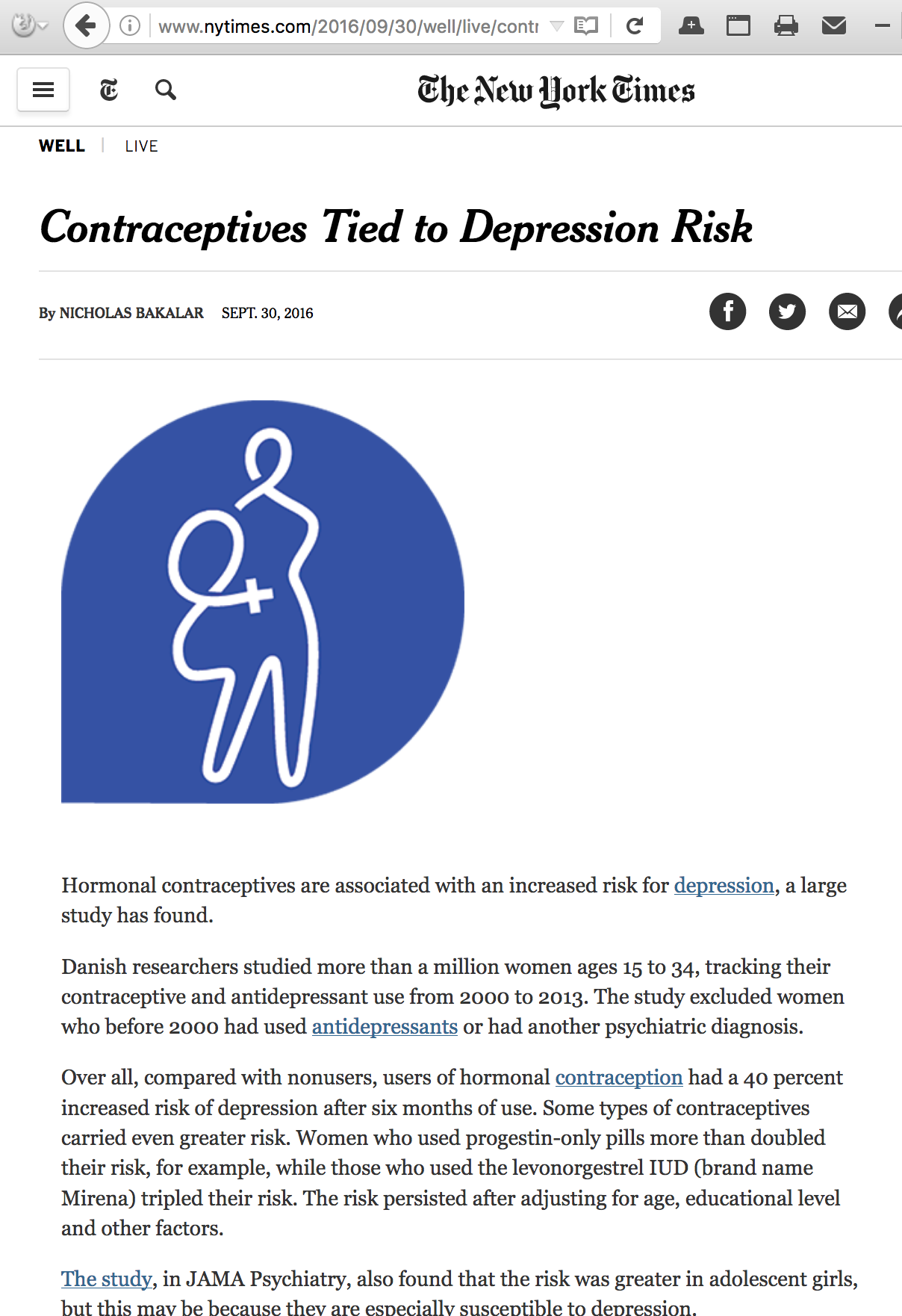 cohort study
tiny absolute risks
massive confounders
not valid to guide care
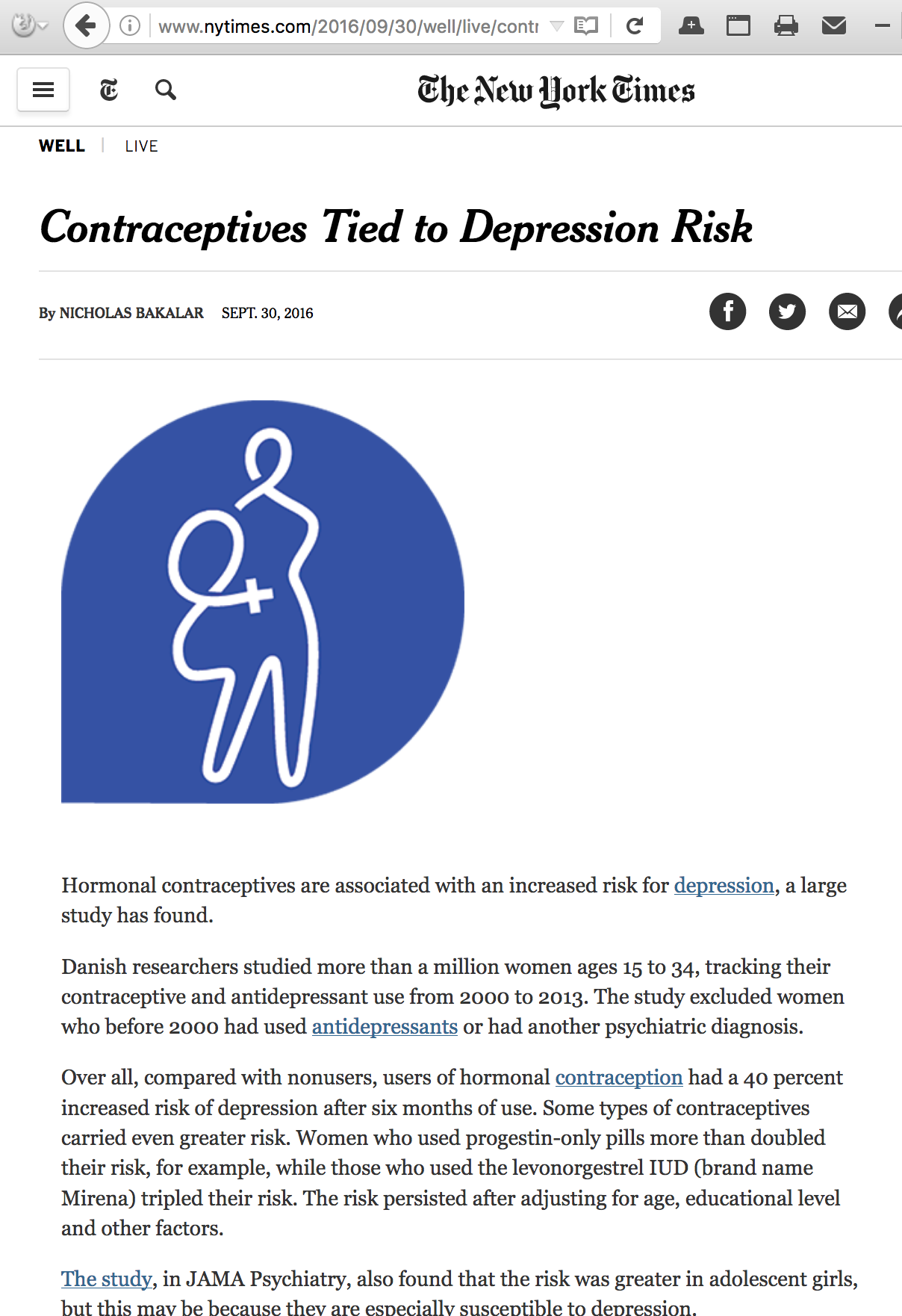 Numeracy Literacy with Numbers
Looked at numeracy issues like 
relative risk
absolute risk, number needed to treat
when considering treatment
Now let’s look at numeracy issues in diagnosis
don’t worry, not like we’re gonna do 2x2 tables
Diagnosis
How Good is YourChlamydia Gen-Probe Test?
Audience response polling
PollEv.com/jdsmd
Case
26 year old woman
Annual health maintenance visit, needs Pap
STD hx:  tested POS chlamydia early pregn 5 yrs ago,tx’ed, tested neg end of pregn, you have no test results since
Father of baby cheated, left her during pregnancy, she is now happily married and monogamous
Currently no symptoms or concerns
Did screening GC & CT (gonorrhea & chlamydia) via Gen Probe nucleic acid test
Test Result
Question 1
What antibiotics would you give her?
a) Amox-clavulinic acid
b) Doxycycline
c) Azithromycin
d) Rocephin IM x1
e) Rochephin IM & Azith PO
[Speaker Notes: comment afterwards, “I don’t really care about your treatment, I’m just engaging your clinical brain to connect this to patient care”]
PollEv.com/
JDSMD
Q1: Which antibiotic(s)?
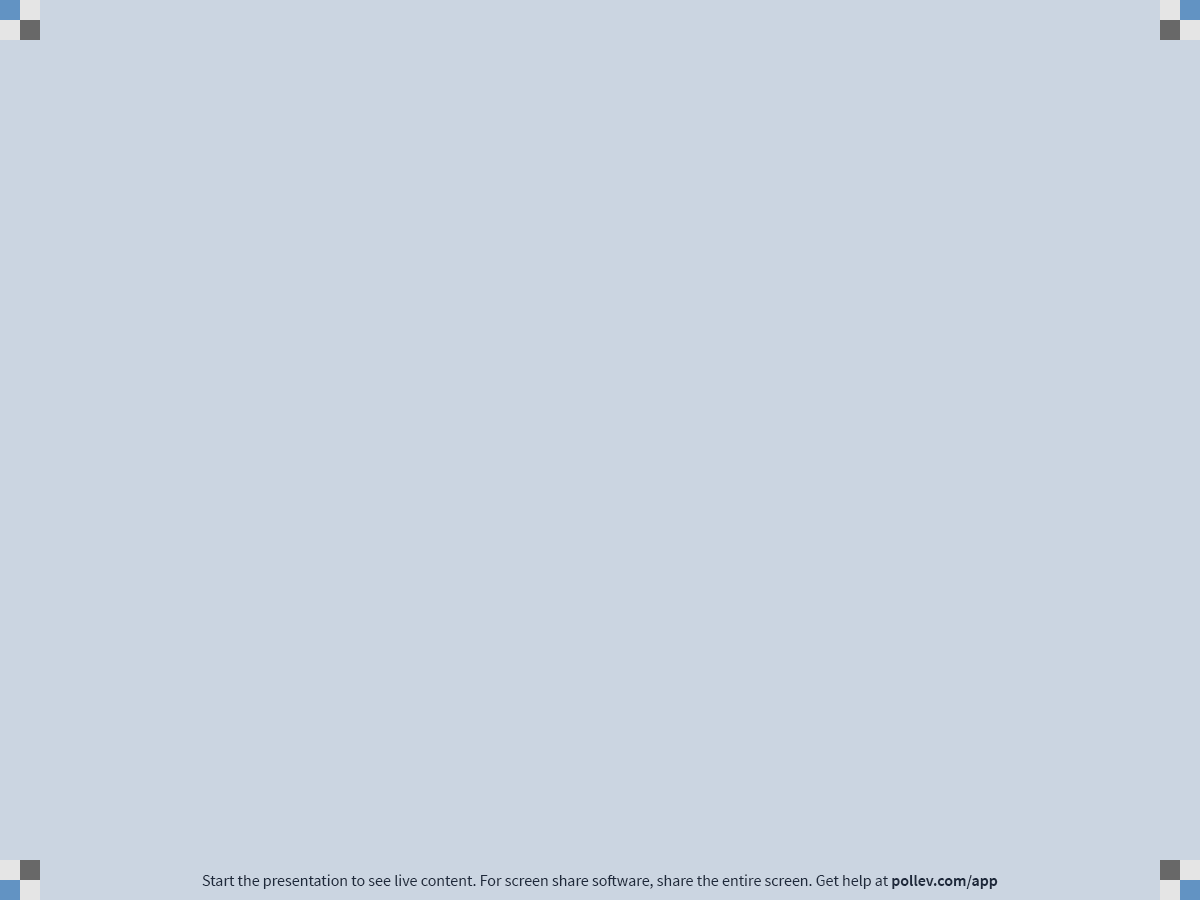 [Speaker Notes: Which antibiotic would you give her?
http://www.polleverywhere.com/multiple_choice_polls/8QpfveN76QJGVO2o4obO8]
Question 2
What do you think are the chances she has Chlamydia?
a) 100%, duh, she tested POS
b) 90-99%
c) 80-89%
d) 70-79%
e) 60-69%
f) 50-59%
g) 40-49%
h) 30-39%
i)  20-29%
j)  0-19%
PollEv.com/
JDSMD
Q2: What are chances 
       she has chlamydia?
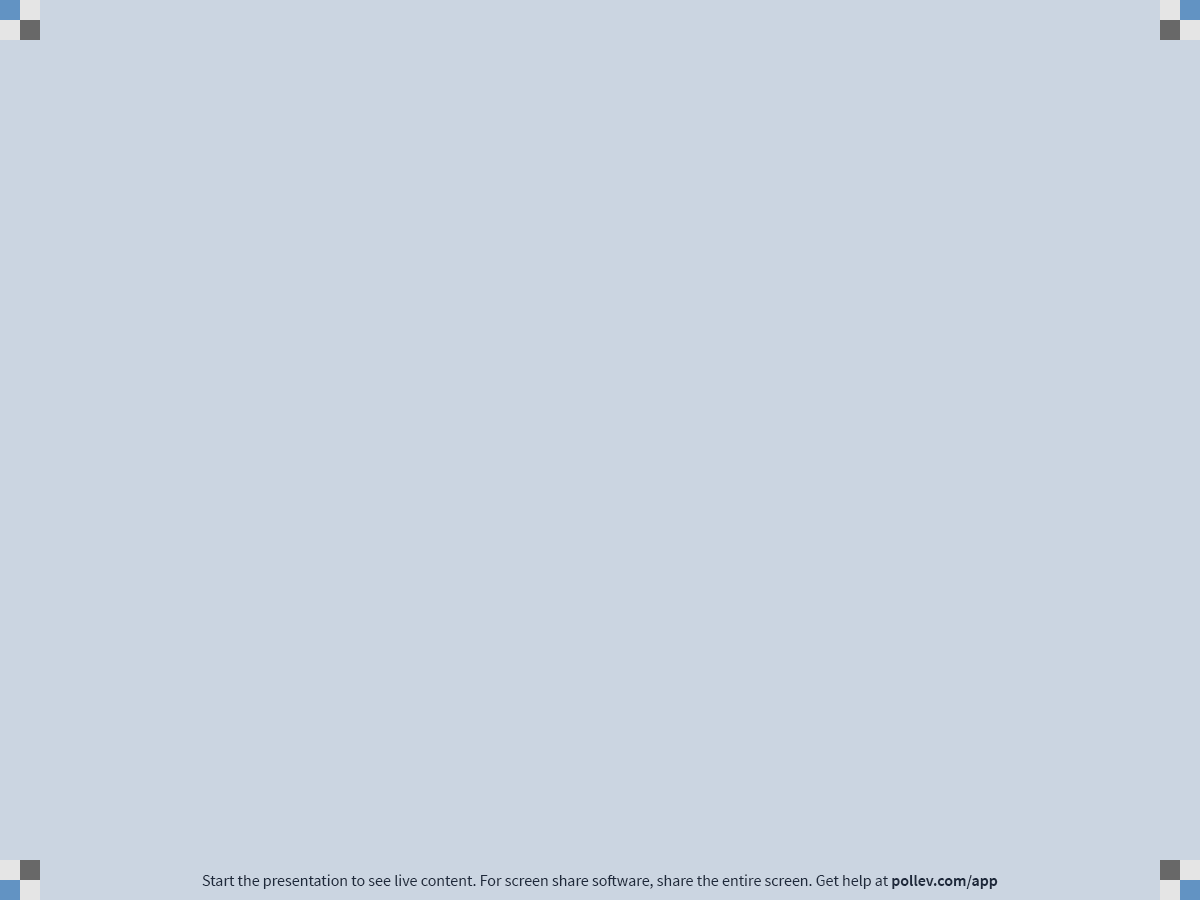 [Speaker Notes: What do you think are the chances she has Chlamydia?
http://www.polleverywhere.com/multiple_choice_polls/tb2jSR90ZEua7BQysqyRt]
Case, continued
“Doctor, I trust you and all.  I’ll take the antibiotics.  But are you sure this test is correct?  
“My husband and I are monogamous.  
“We both got tested when we started dating before we got married.
“I haven’t cheated and I don’t think he has either. But if I have an STD, then he must be cheating.
“So, do I really have chlamydia?”
Question 3  (question 2 again)
What do you think are the chances she has Chlamydia?
a) 100%, duh, she tested POS
b) 90-99%
c) 80-89%
d) 70-79%
e) 60-69%
f) 50-59%
g) 40-49%
h) 30-39%
i)  20-29%
j)  0-19%
PollEv.com/
JDSMD
Q3: What are chances 
       she has chlamydia?
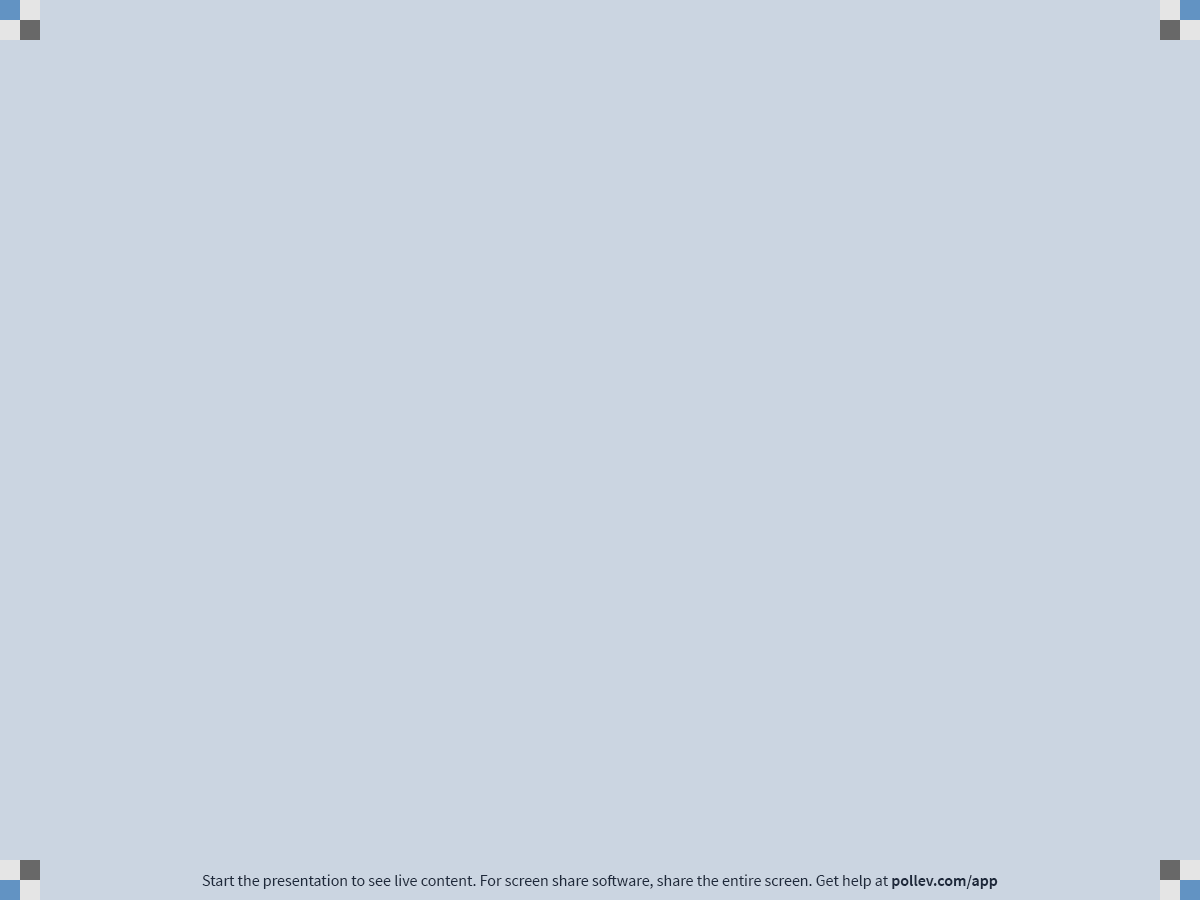 [Speaker Notes: What do you think are the chances she has Chlamydia?
http://www.polleverywhere.com/multiple_choice_polls/MaNExV9Ly4iluB8Lb7Z9L]
Question 4
Just how accurate is the Aptima Gen Probe chlamydia test that we all use?
(not multiple choice!)
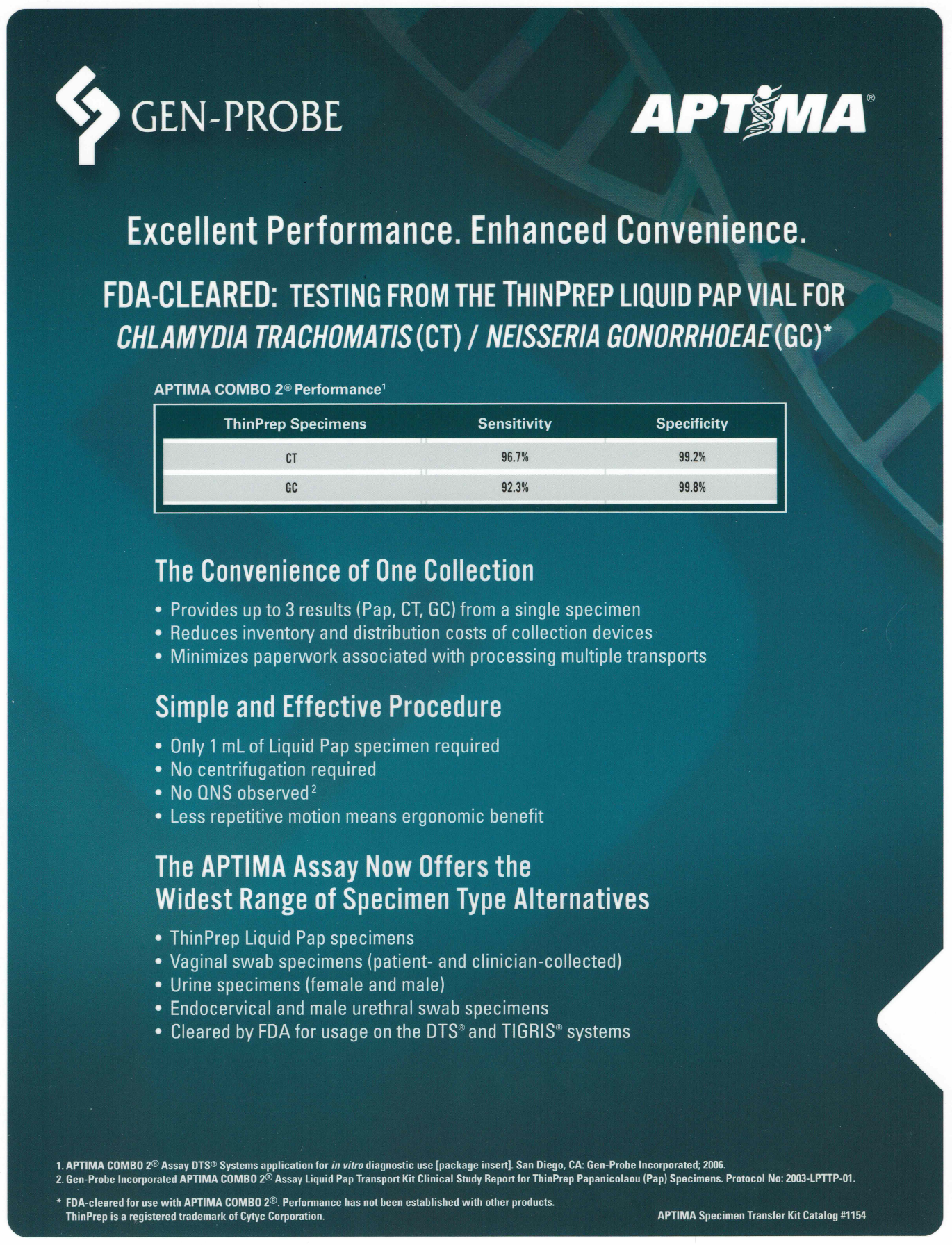 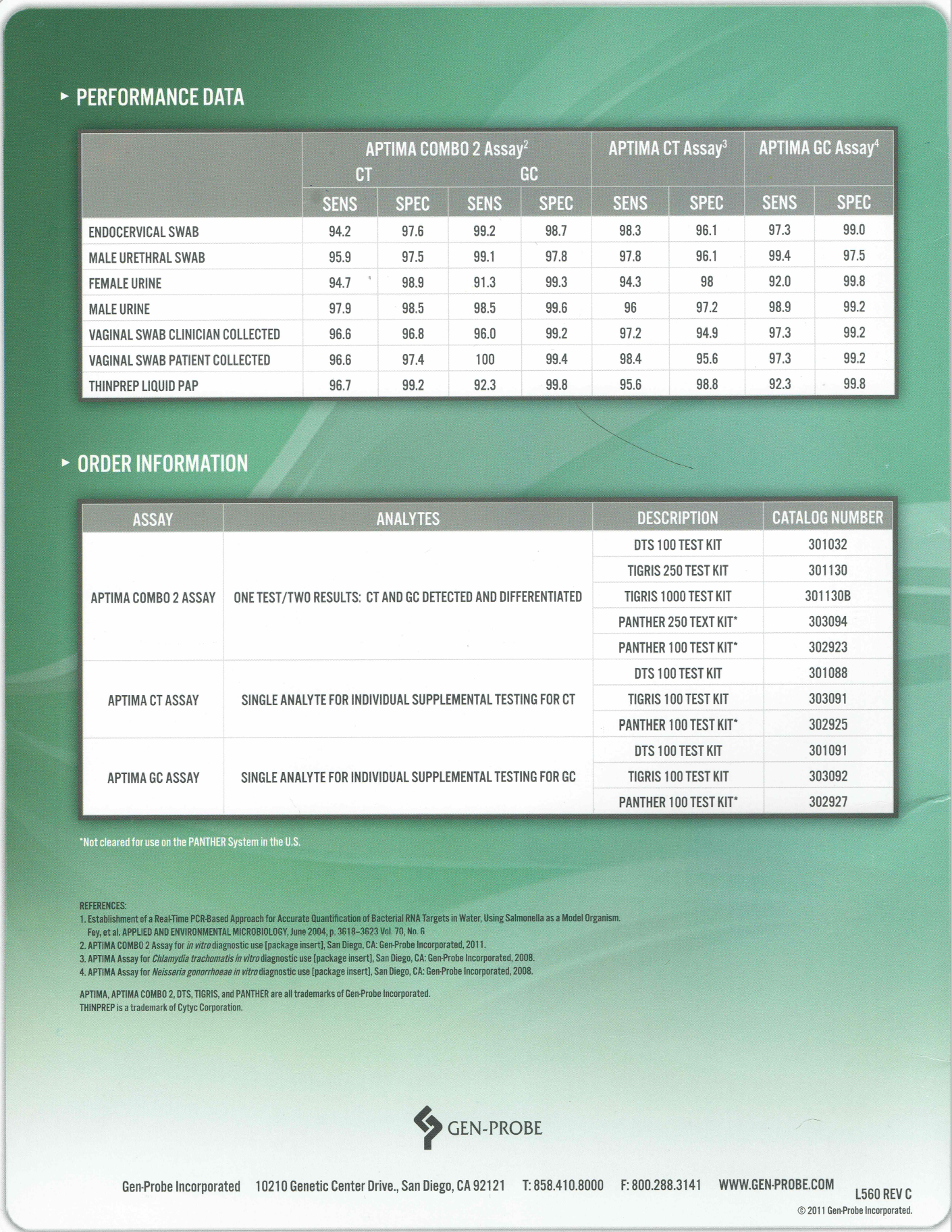 Where did they get these #’s?
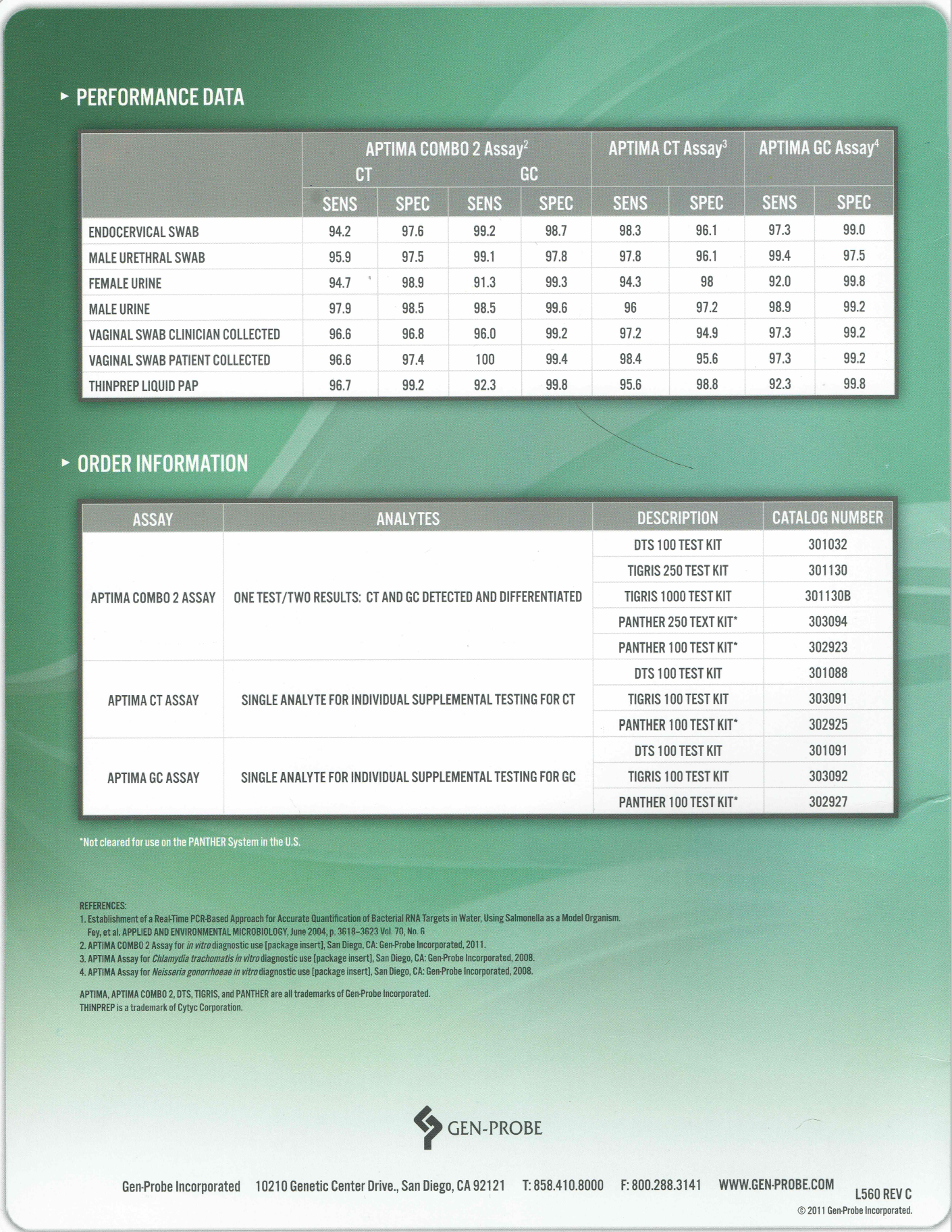 from their published paper
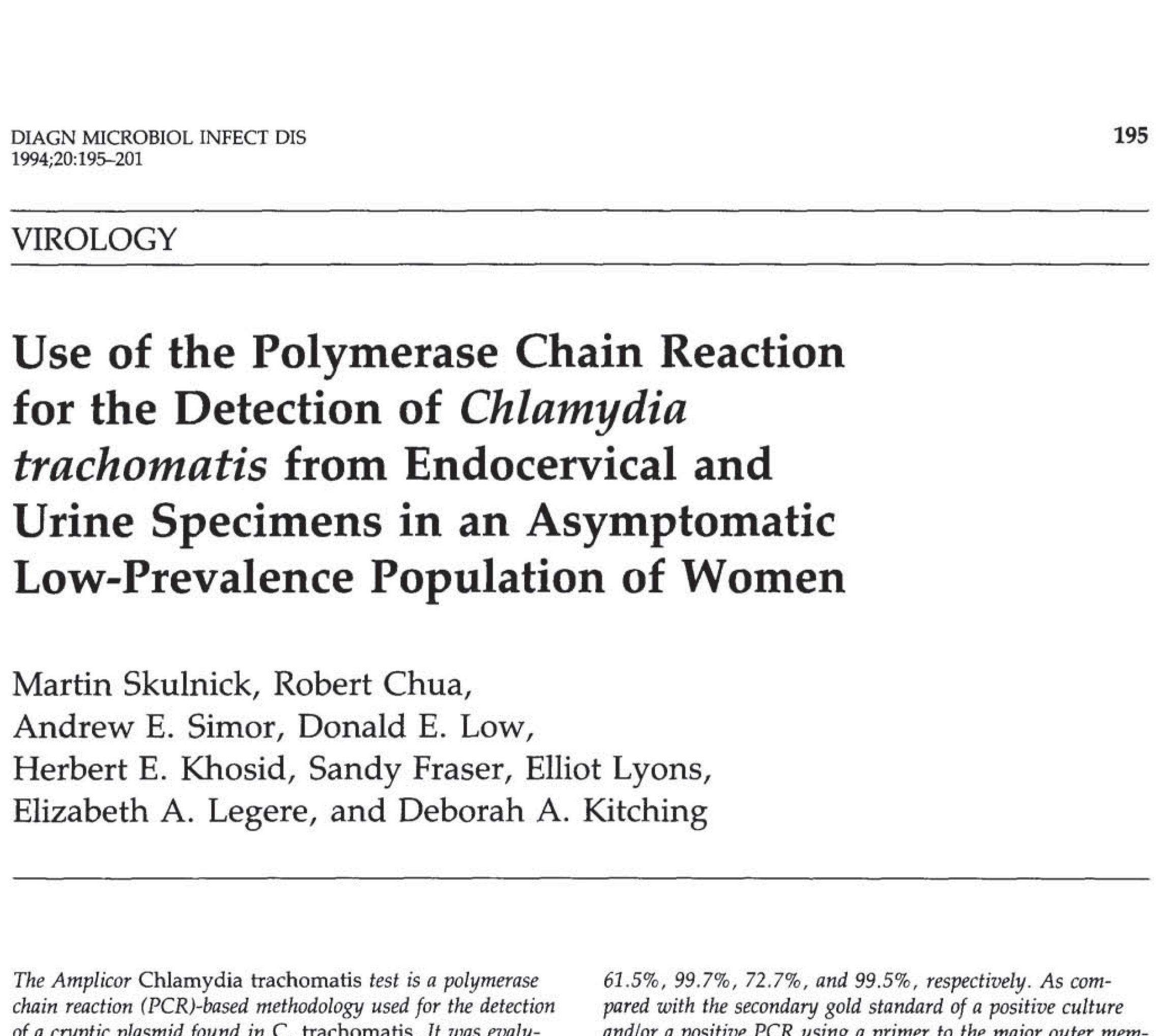 we got the numbers
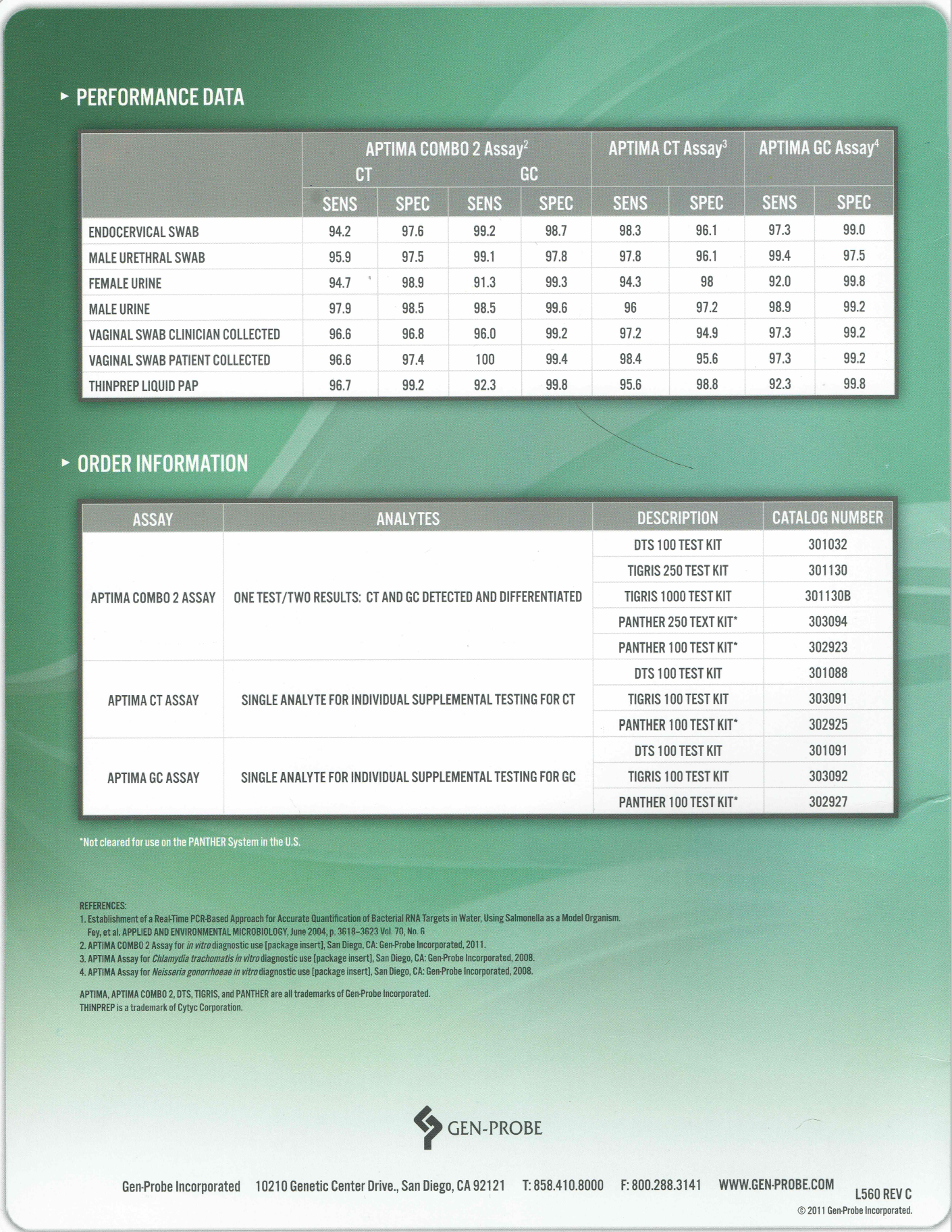 Everyone has trouble using diagnostic numbers
Mostly think qualitatively
This patient’s marriage may be on the line
She wanted whatever clarity we could give so we have to “do the math” (be quantitative)
Getting sweaty palms, hypervigilance, intrusive thoughts about those 2x2 tables from med school?
Let’s review diagnostic numbers...
graphically
[Speaker Notes: section on 2x2 tables should go kinda before this slide and kinda after, so will have to adjust]
review diagnostic thinking
100 people
don’t know who has dz
test ‘em all
review diagnostic thinking
80 people test POSITIVE
20 people test NEGATIVE
review diagnostic thinking
80 people test POSITIVE
72 true positives
8 falsely positive
20 people test NEGATIVE
4 falsely negative
16 true negatives
mess, hard to evaluate, lets organize
72 test POS true
8 test POS false
16 test NEG true
4 test NEG false
false POS
true POS
true NEG
false NEG
disease POS
disease NEG
test POS
test NEG
false POS
true POS
true NEG
false NEG
[Speaker Notes: afterwards point out, hey it kinda looks like a 2x2 table]
disease POS
disease NEG
test POS
test NEG
testPOS
= SENS
diseasePOS
[Speaker Notes: let’s just focus on those who actually have the disease.  Some test positive, some falsely test negative...]
disease POS
disease NEG
test POS
test NEG
testPOS
testNEG
= SENS
= SPEC
diseasePOS
disNEG
[Speaker Notes: now let’s focus only on those who do not have the disease.  Many test properly negative, but some test falsely positive...]
disease POS
disease NEG
disPOS
test POS
testPOS
= PPV
test NEG
testPOS
testNEG
= SENS
= SPEC
diseasePOS
disNEG
[Speaker Notes: now let’s focus on those who test positive.  Most in this case have the disease, a few don’t...]
disease POS
disease NEG
disPOS
test POS
testPOS
= PPV
disNEG
testNEG
test NEG
= NPV
testPOS
testNEG
= SENS
= SPEC
diseasePOS
disNEG
[Speaker Notes: now let’s focus on those who test negative. Most appropriately don’t have the disease, but a few do and thus their negative tests are falsely negative...]
disease POS
disease NEG
72
8
72
disPOS
test POS
80
testPOS
PPV 90%
= PPV
16
4
16
disNEG
20
testNEG
test NEG
NPV 80%
= NPV
72
16
testPOS
testNEG
SENS 95%
SPEC 66%
= SENS
= SPEC
76
24
diseasePOS
disNEG
[Speaker Notes: now that we’ve organized the participants and explained the table conceptually, let’s make it quantitative with the real number of dots...]
we got the numbers
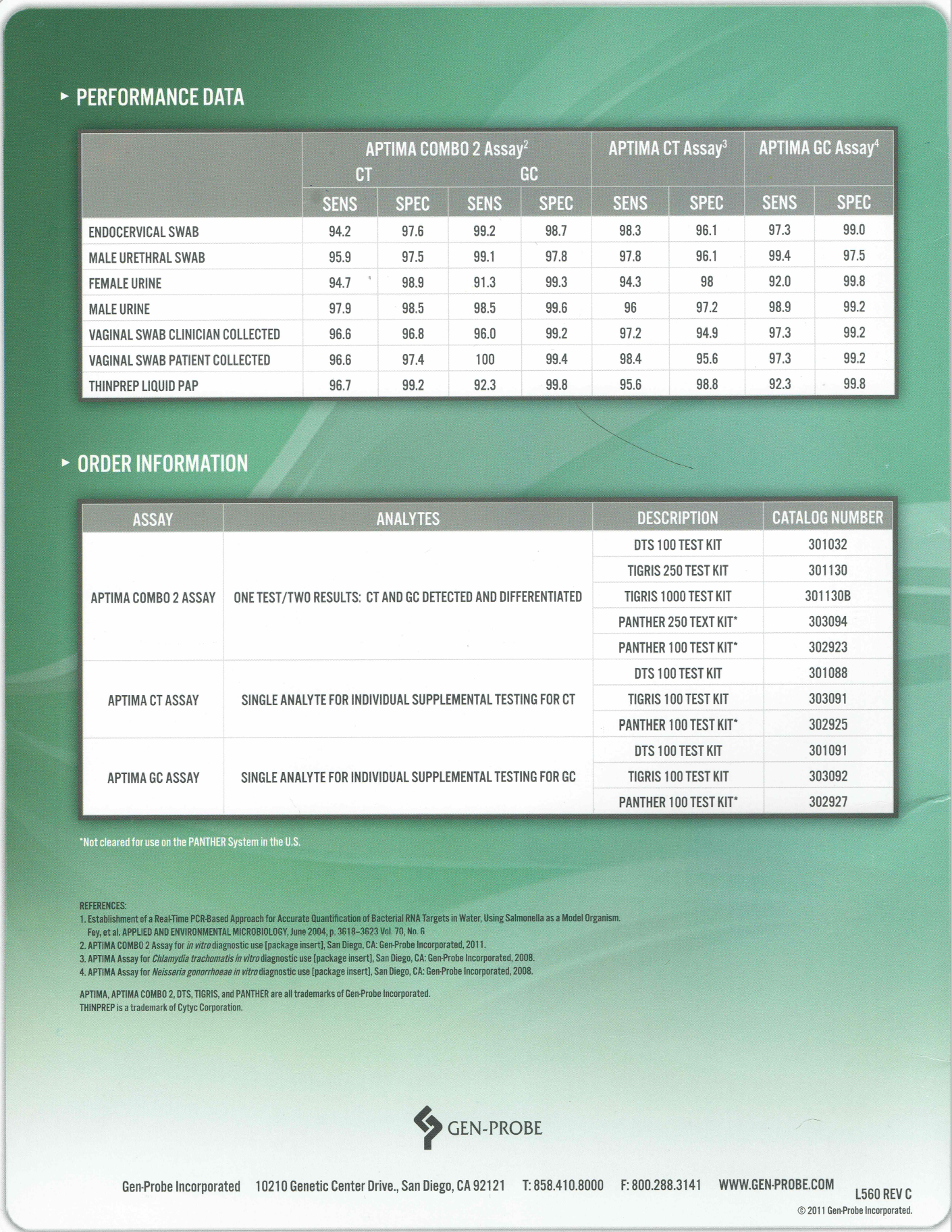 Everyone has trouble using diagnostic numbers
Mostly think qualitatively
This patient’s marriage may be on the line
She wanted whatever clarity we could give so we had to “do the math” (be quantitative)
For this, MS Powerpoint won’t do
Need MS Excel
If you build it live, cool things happen (let’s do it)
[Speaker Notes: section on 2x2 tables should go kinda before this slide and kinda after, so will have to adjust]
go to Excel
[Speaker Notes: build table for 30% pre-test probability, then plug in highest chlamydia prevalence, then 26 yr old’s prevalence, then my wife’s prevalence in 40’s]
What is the pre-test probability?
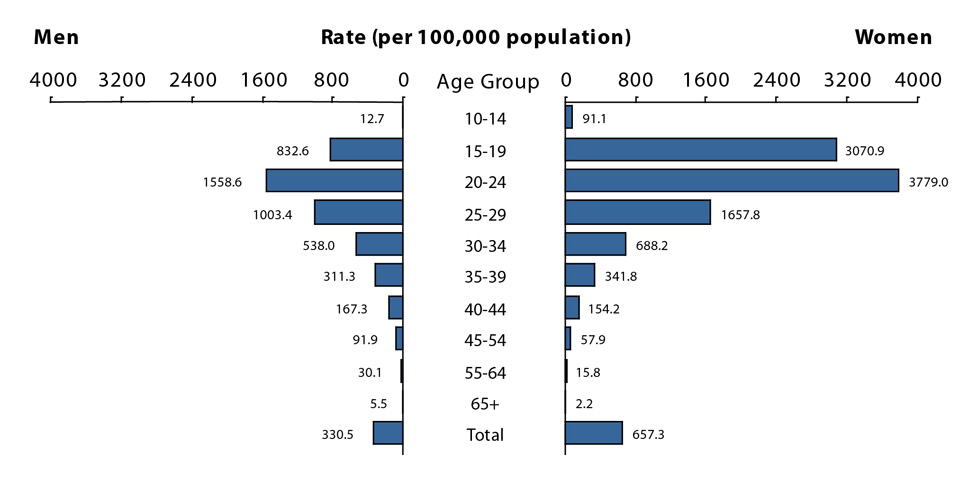 Chlamydia stats for 2016, CDC
back to Excel
[Speaker Notes: build table for 30% pre-test probability, then plug in highest chlamydia prevalence, then 26 yr old’s prevalence, then my wife’s prevalence in 40’s]
there’s an app for that
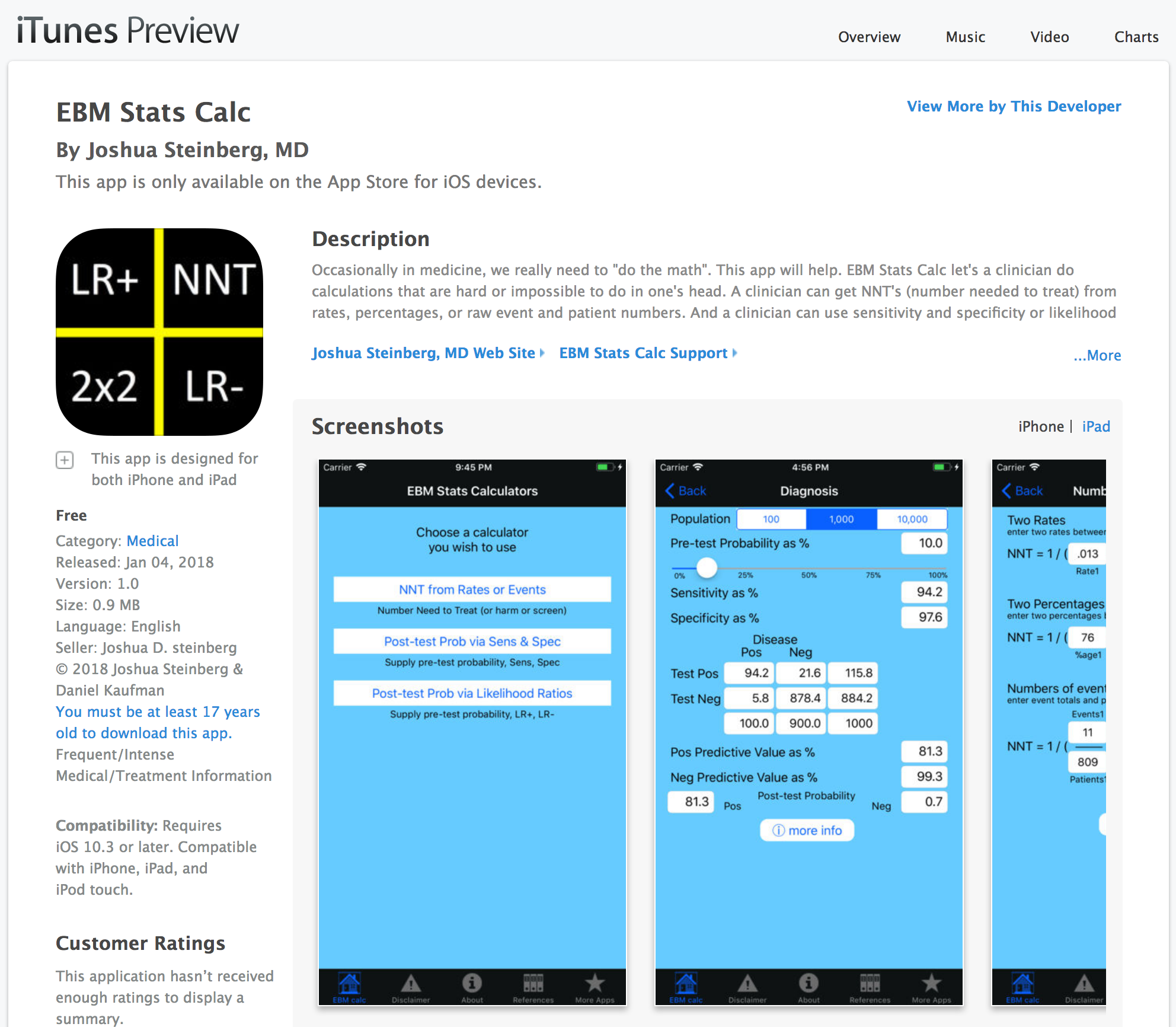 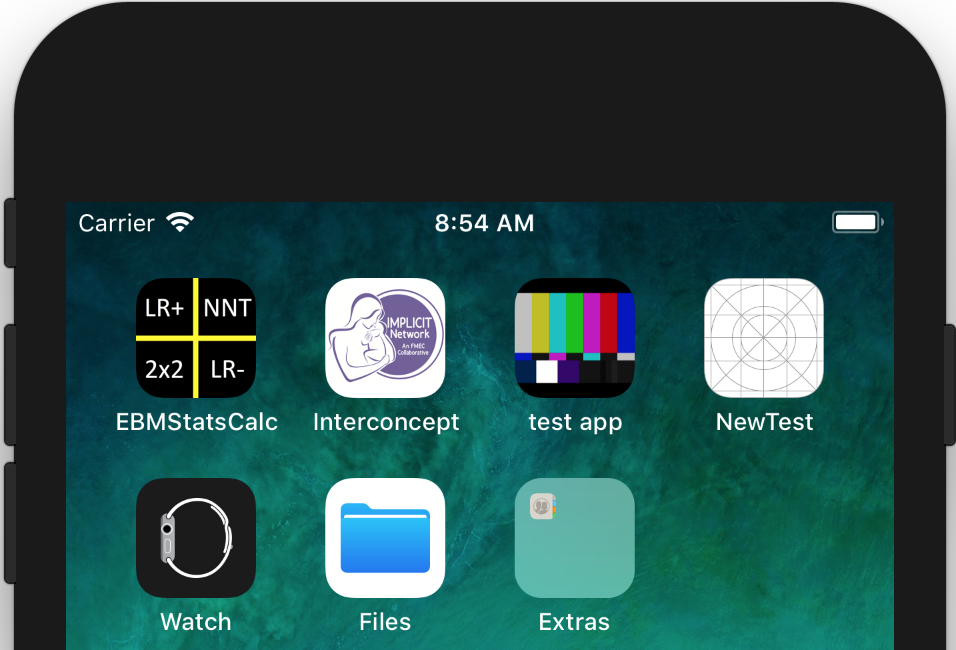 back to case
“Doctor, do I really have Chlamydia?”
Post-test Probability of that positive test quite iffy
“You have chlamydia” 
treat iffy microbes
ruin her marriage
“You might have chlamydia, our test has some inaccuracy, let’s do a culture to find out” 
address iffy microbes
treat her marriage with care
USPSTF
Recommends Chlamydia screening women ≤ 24 y.o.
Older only if risk factors
Why?
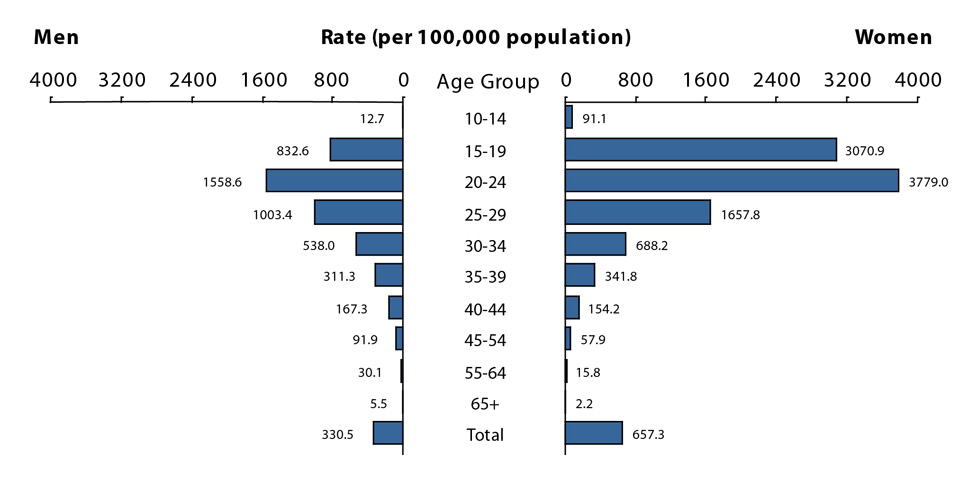 What Lessons Do You See?
Numeracy lessons I see
I love to be reminded that no test is always accurate!
Funny math things happen at the extremes
very low pretest probabilities (1.6%, 0.5%, 1-in-1000, etc.)
very high pretest probabilities (99%, 99.9%, etc.)
even tests with good sens & spec don’t perform so well
false results rival or outnumber true results
be careful, and maybe don’t order a test when you’re already highly highly confident of result!
Do confirmatory test(s) when faced with this challenge
or don’t order test in first place
Application
Now that everyone’s gotten a refresher on diagnostic thinking
and worked through a case
let’s return to the original case that started our talk
Audience response polling
PollEv.com/jdsmd
Positive mammogram case
Woman 43 yrs old has a mammogram on a Friday.  
Mammogram has a suspicious finding
Late Friday you reach patient, surgeon eval next week
“Doctor, please, you must tell me, I’m not going to sleep all weekend until that visit next week!  How likely is it that I have breast cancer?”
Facts you happen to know
Women like her have a 1% prevalence of breast CA
Mammograms detect 90% of cancers 
Mammograms have a 10% false positive rate
a) appx 90% chance she has breast cancer
b) appx 81% chance she has breast cancer
c) appx 9% chance she has breast cancer
d) appx 1% chance she has breast cancer
What are the chances she has cancer?
- 1% prevalence of breast cancer
- Mammograms detect 90% of cancers
- Mammograms have 10% false positive rate
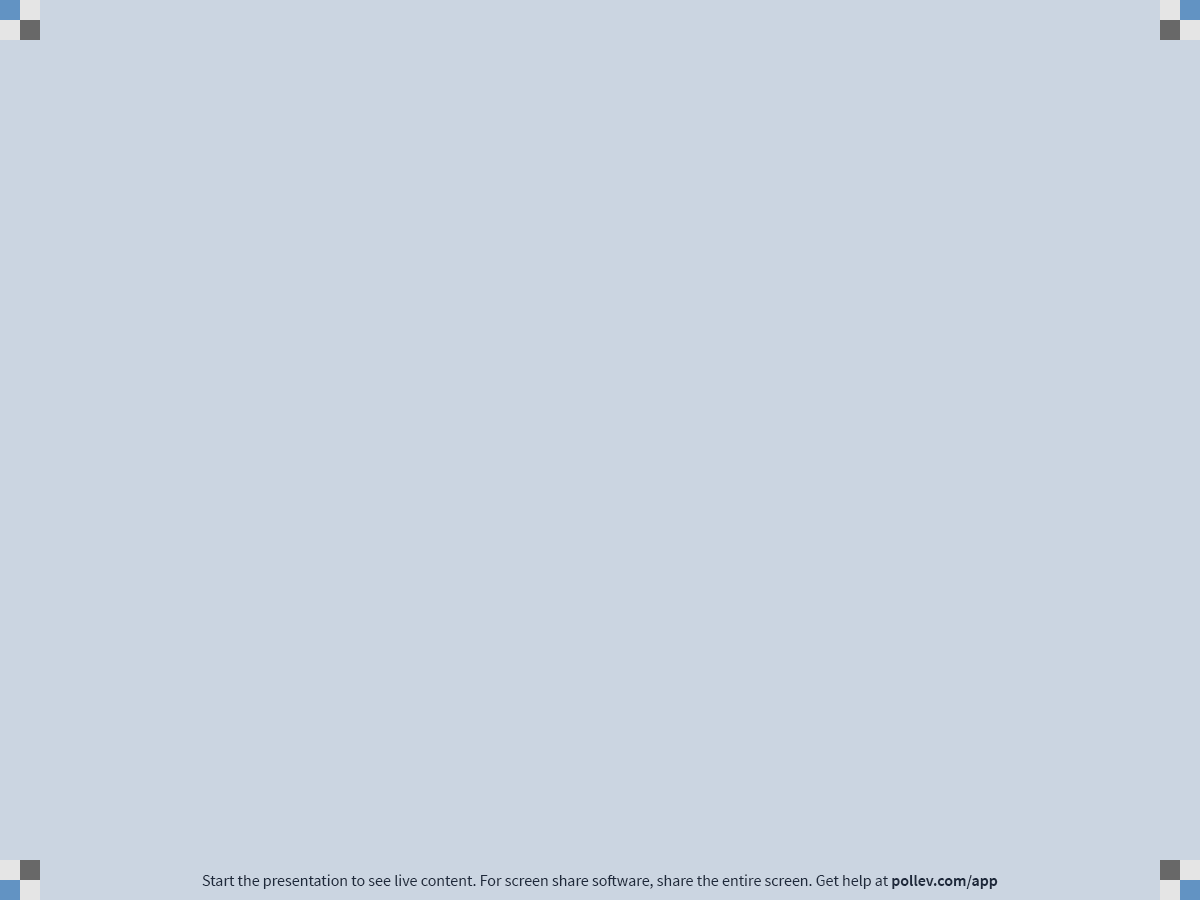 [Speaker Notes: What are the chances she has breast cancer?
http://www.polleverywhere.com/multiple_choice_polls/vZLIdOaZeV1X88DgzmQYZ]
Solve the mammogram case
100 women
don’t know who might have breast cancer
test ‘em all with screening mammogram
disease NEG
disease POS
FACTS
How many have breast cancer?
- 1% have BrCA
1 has breast CA
99 do not
test POS
test NEG
false POS
true POS
true NEG
false NEG
disease POS
disease NEG
FACTS
- 1% have BrCA

Are mammos good at finding patients who have BrCA?
- mammos detect 90% of cancers
test POS
test NEG
false POS
true POS
true NEG
false NEG
disease POS
disease NEG
FACTS
- 1% have BrCA
- mammos detect 90% of cancers

What’s the false positive rate?
- 10% false pos
How many of the 99 women without cancer test positive?
- 10 women test false positive
- the rest (89) are true negative
test POS
test NEG
false POS
true POS
true NEG
false NEG
disease POS
disease NEG
FACTS
- 1% have BrCA
- mammos detect 90% of cancers

What’s the false positive rate?
- 10% false pos
How many of the 99 women without cancer test positive?
- 10 women test false positive
- the rest (89) are true negative
test POS
test NEG
false POS
true POS
true NEG
false NEG
disease POS
disease NEG
1
10
1 + 10 = 11
FACTS
- 1% have BrCA
- mammos detect 90% of cancers
- 10% false pos
test POS
89
test NEG
false POS
true POS
true NEG
false NEG
[Speaker Notes: Let’s line things up for easy counting...]
disease POS
disease NEG
1
10
test POS
1 + 10 = 11
FACTS
- 1% have BrCA
- mammos detect 90% of cancers
- 10% false pos

11 test positive
only 1 is true positive with BrCA
1 out of 11 = 9%

Our patient has 9% chance of breast cancer until her biopsy clarifies it
89
test NEG
false POS
true POS
true NEG
false NEG
[Speaker Notes: Let’s line things up for easy counting...]
This case has a happy ending
You call her back
Inform her she has roughly a 9% chance of having breast cancer
Enough risk to be concerned, but not so much as to be petrified
Your patient thanks you and will make sure to let you know how the visit and biopsy go
Take Home Points
Our work is not often quantitative
For treatment, relative numbers over-hype (“twice as good!”) and over-scare (“2x the VTE’s!”)
Use absolute risk reduction & number needed to treat 
to put magnitude of benefit, harm, and risk
in terms patients can understand
Instead of running from math and numbers,
But occasionally it is
For diagnosis, 
be aware of
and beware of
cases where false results (false pos, false neg) 
rival or overwhelm true results 
so that you are not deceived
look for opportunities to improve your numeracy!
Acknowledgements
Mammo and Pill Scare examples came from 2008 presentation at London School of Economics by Econ Prof. Gerd Gigerenzer, director of the Max Planck Institute in Germany
assistance tracking down documents (Dear Doctor letter, 3 studies it referenced) by SUNY Upstate Medical Univ. reference librarians Olivia Tsistinas and Briana Galea
Questions, Discussion
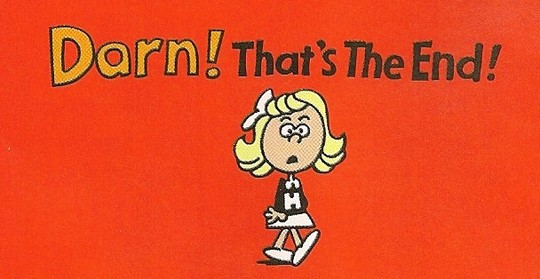